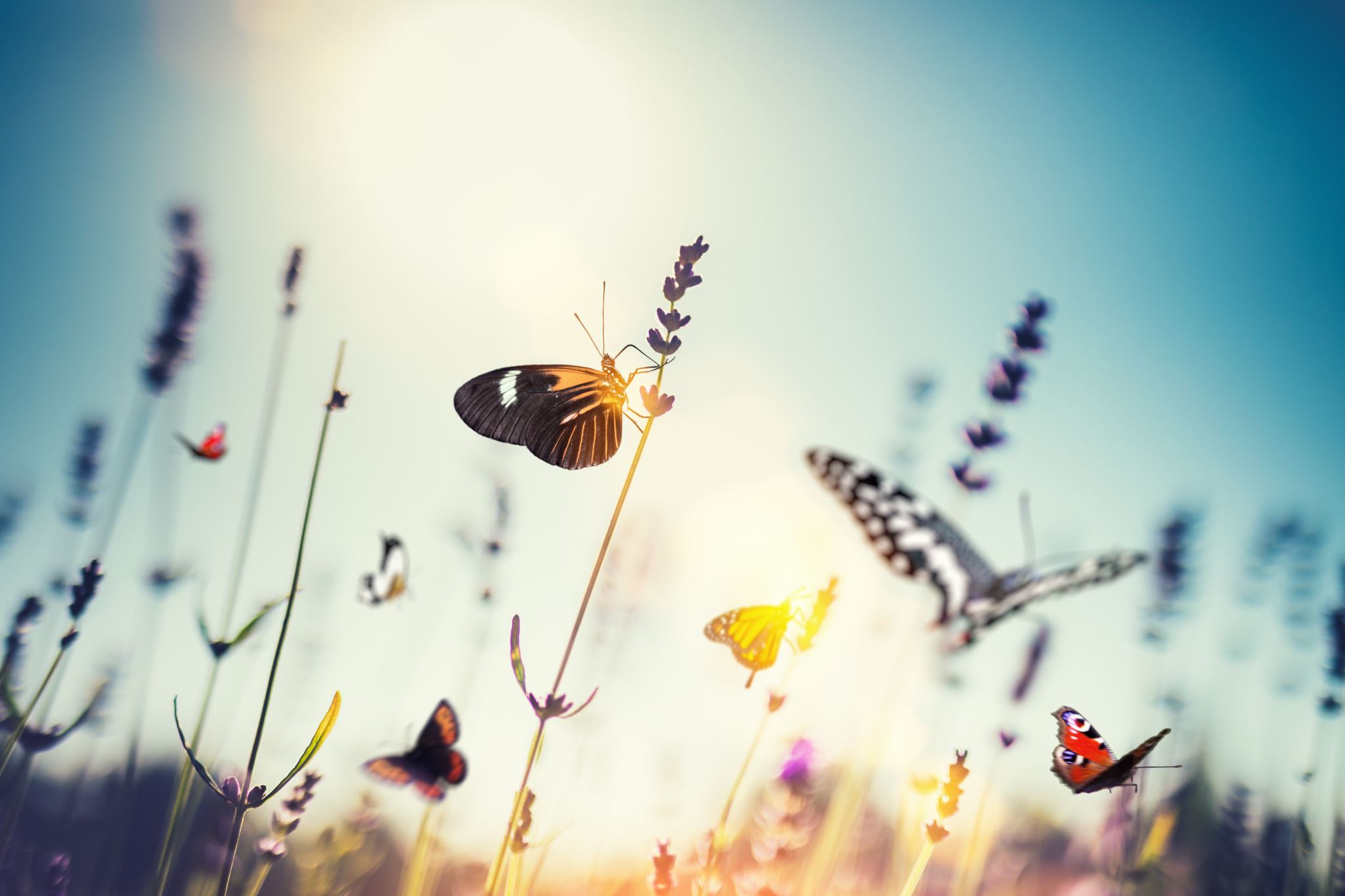 Гербарій
Dileniidae (2)
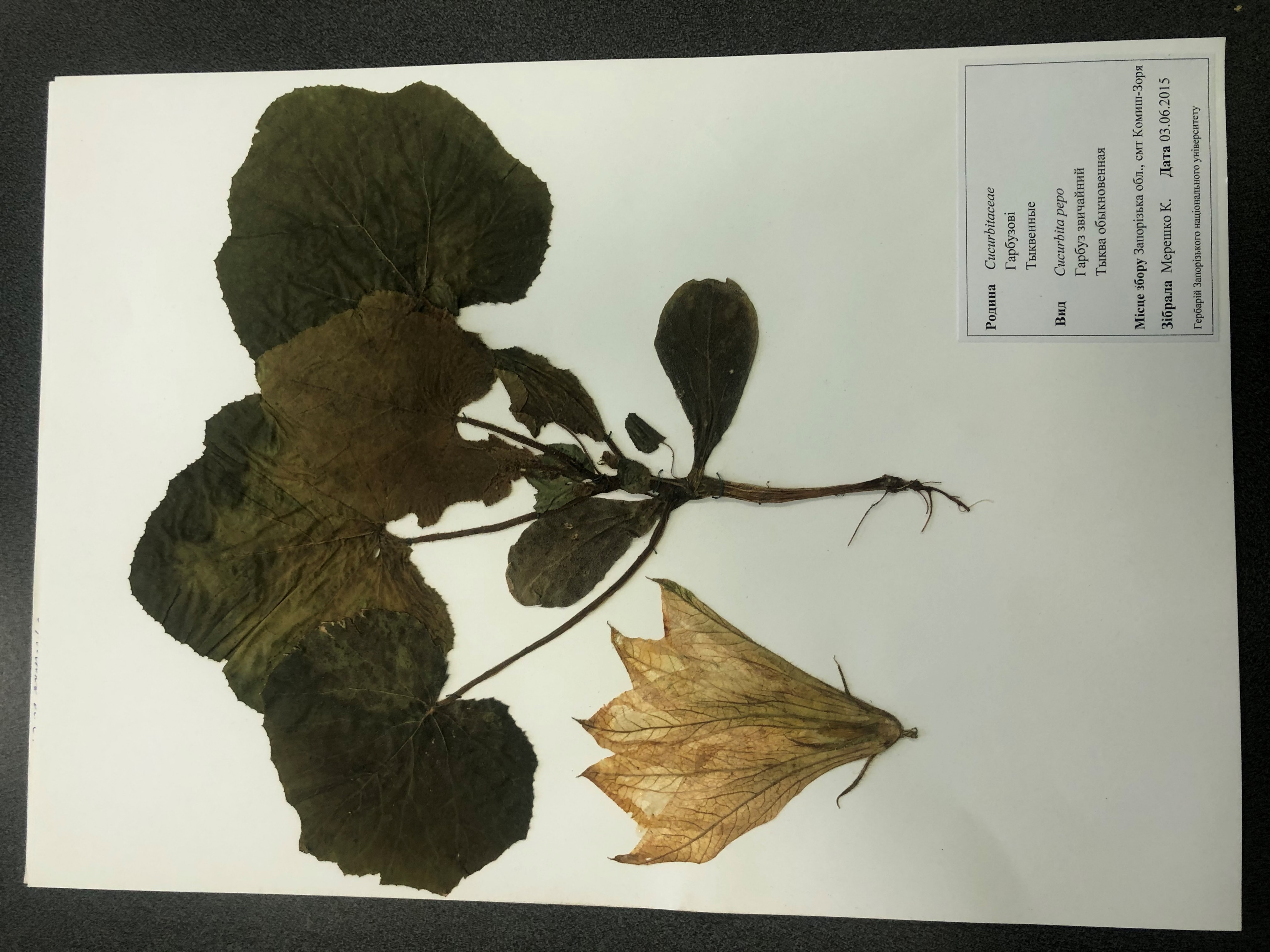 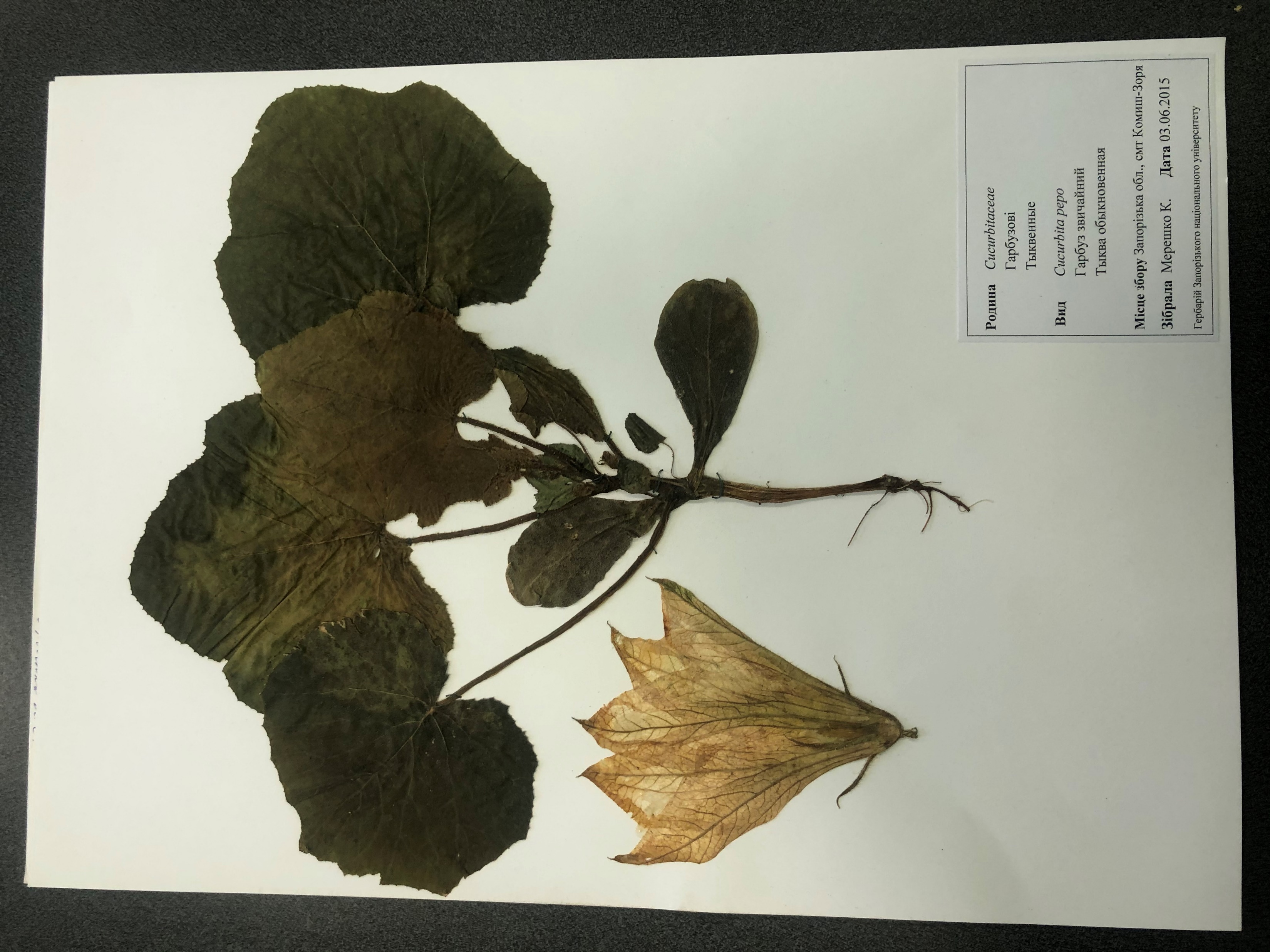 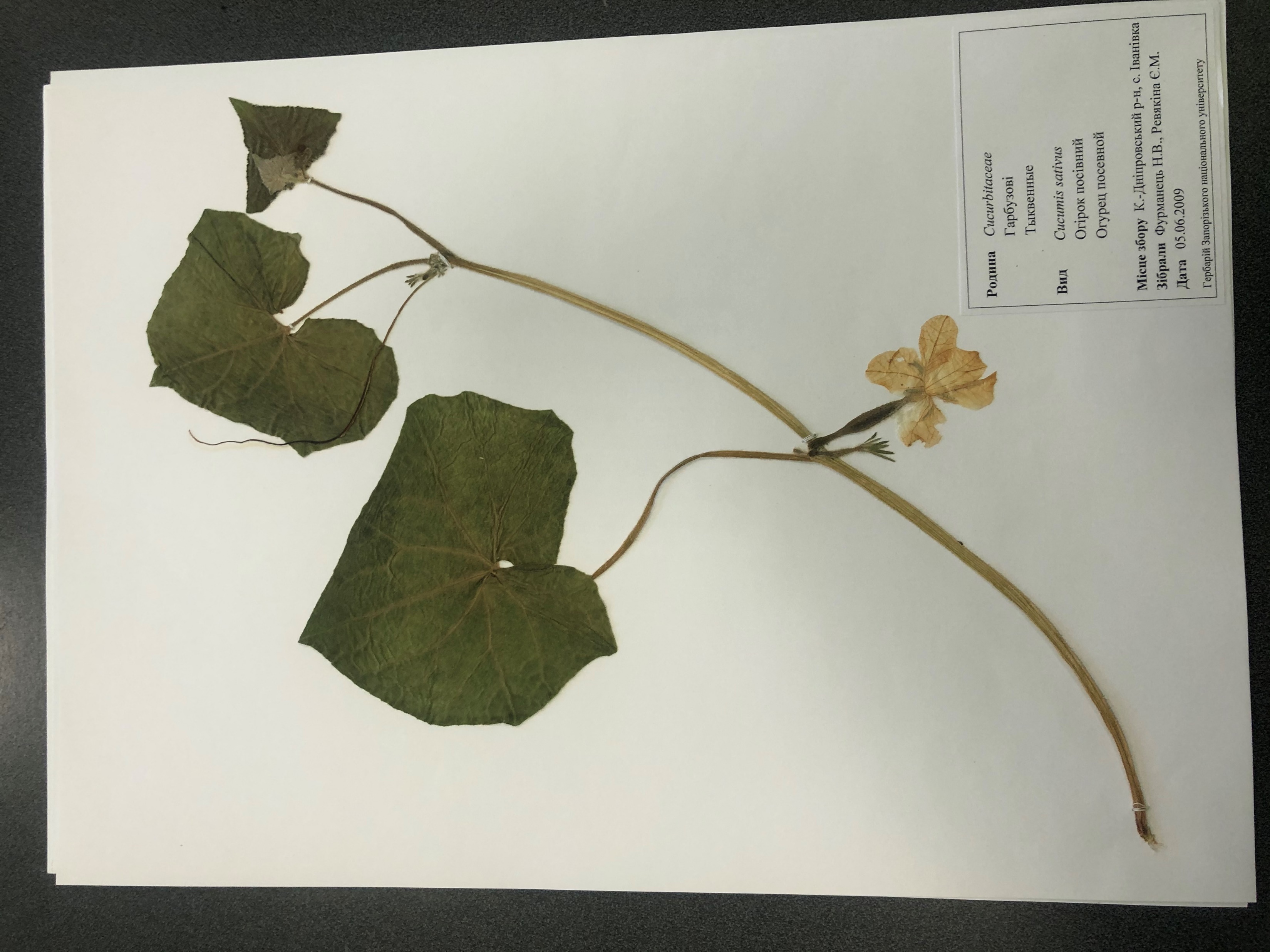 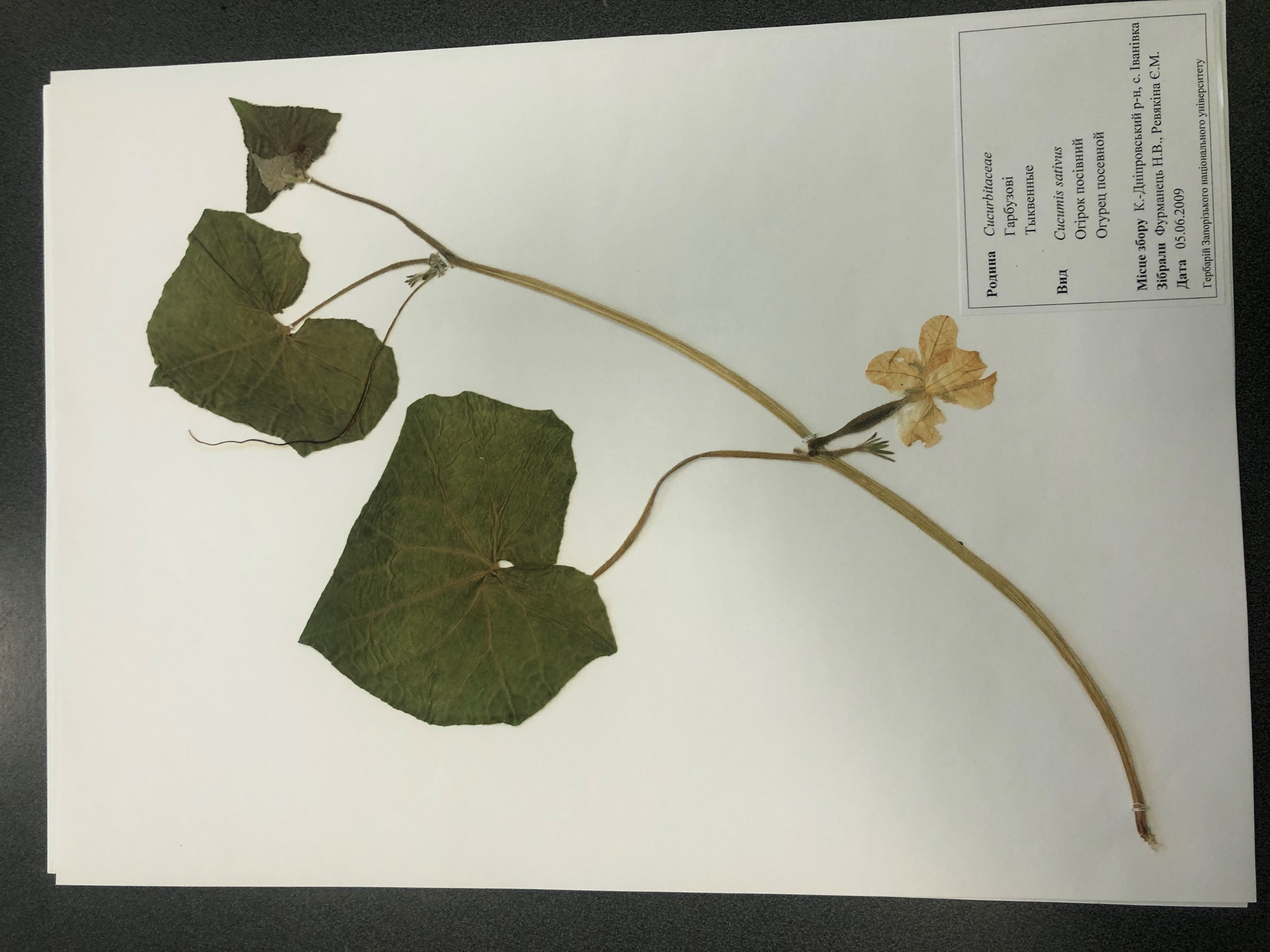 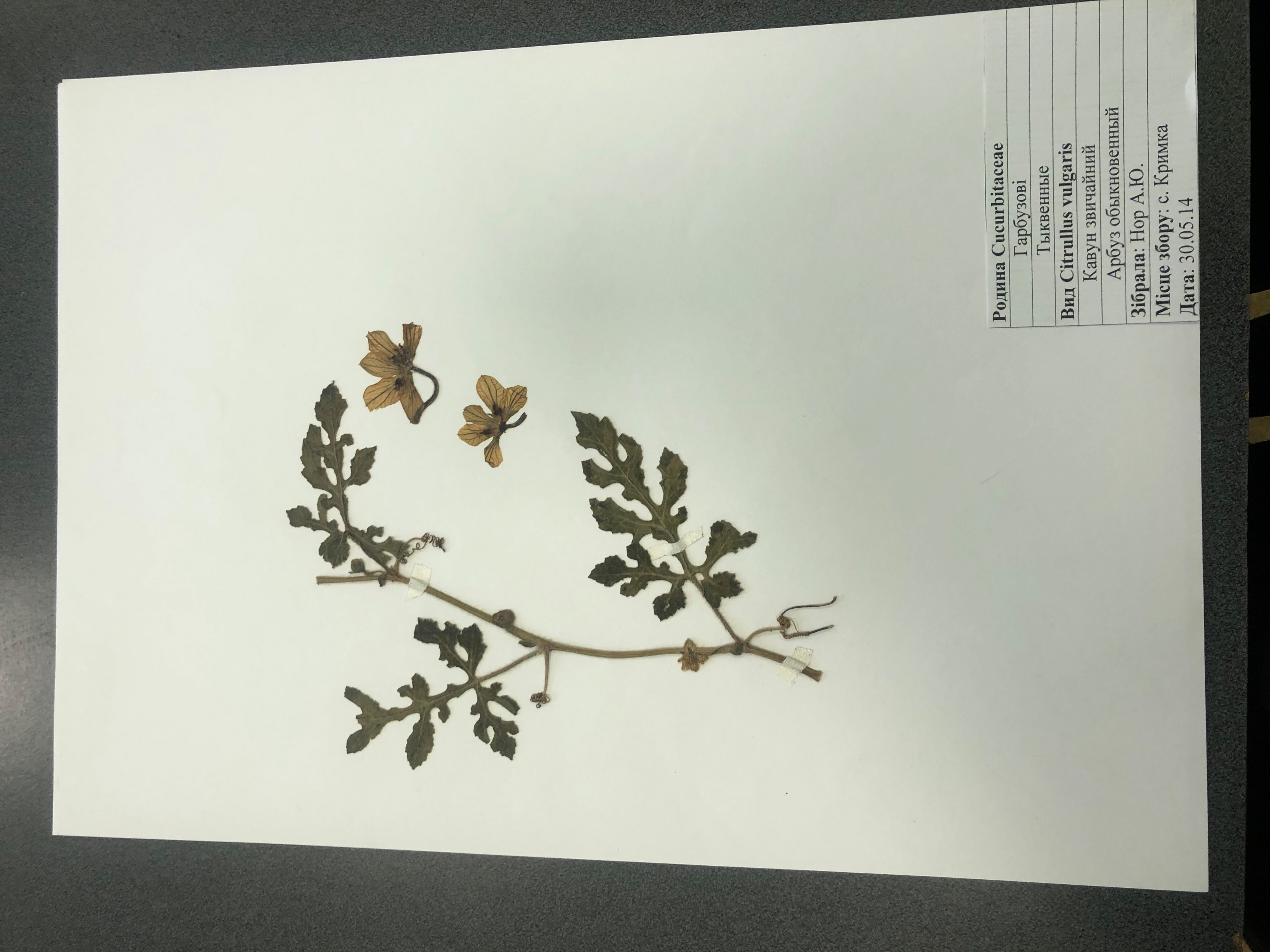 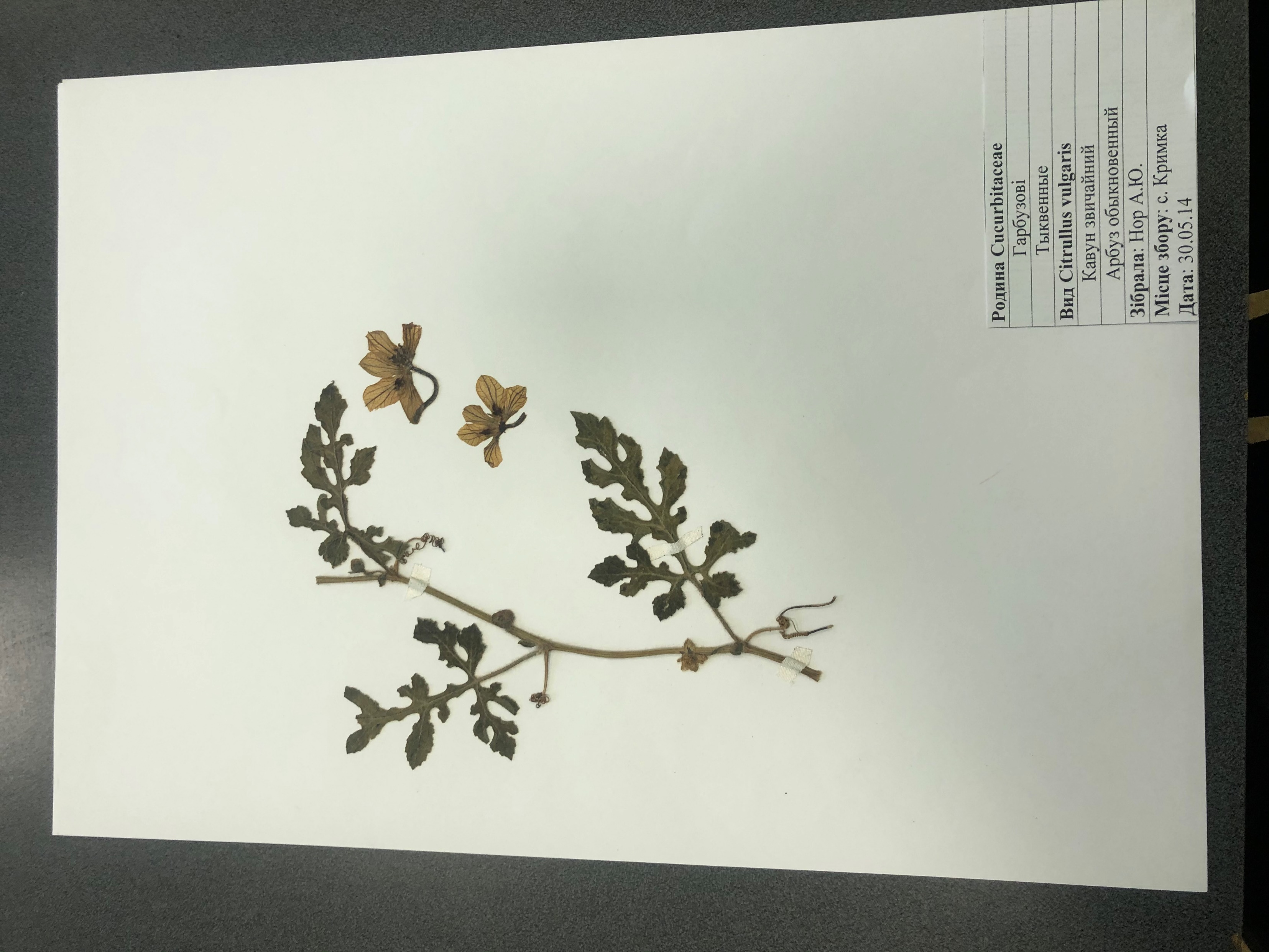 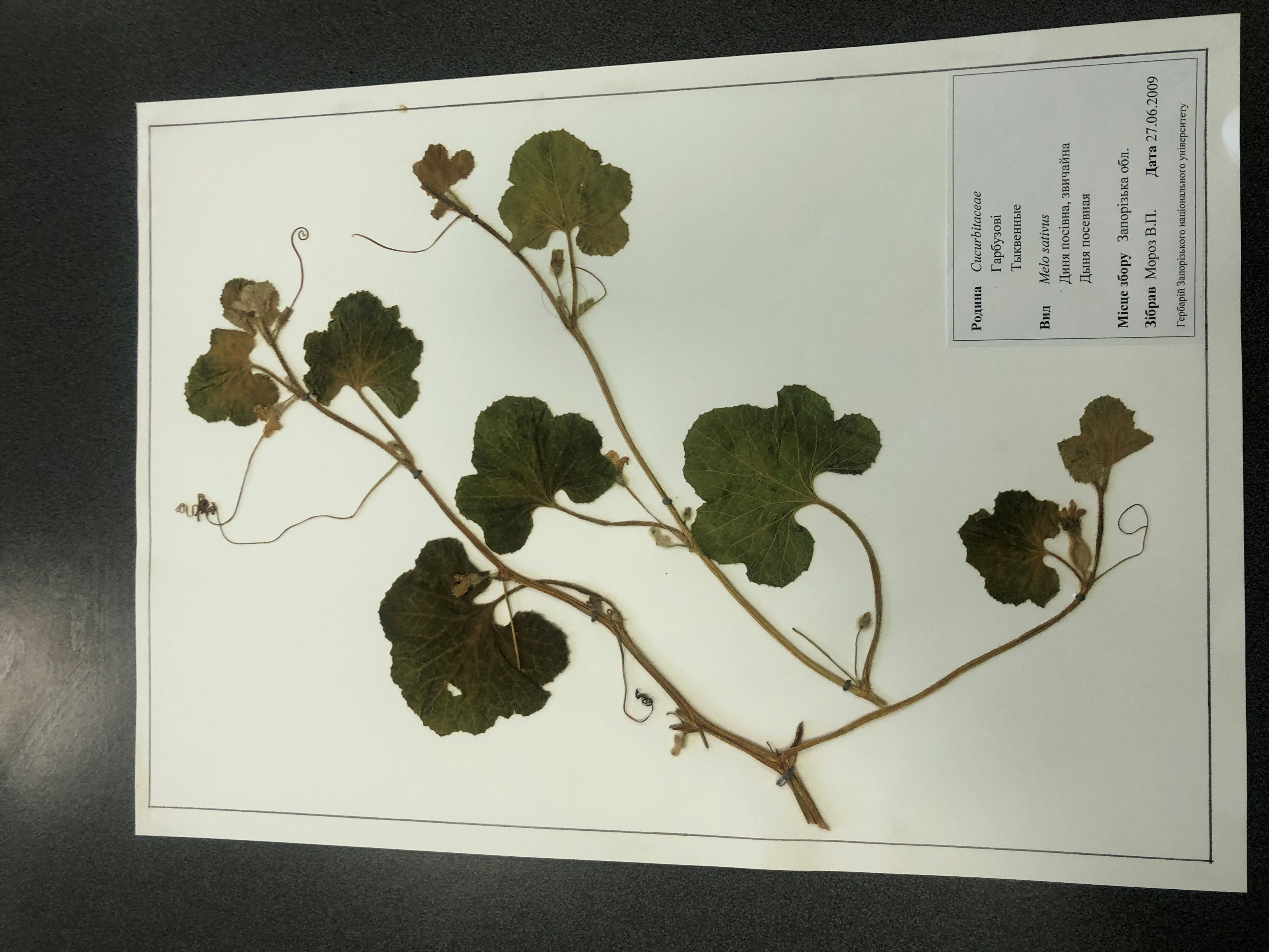 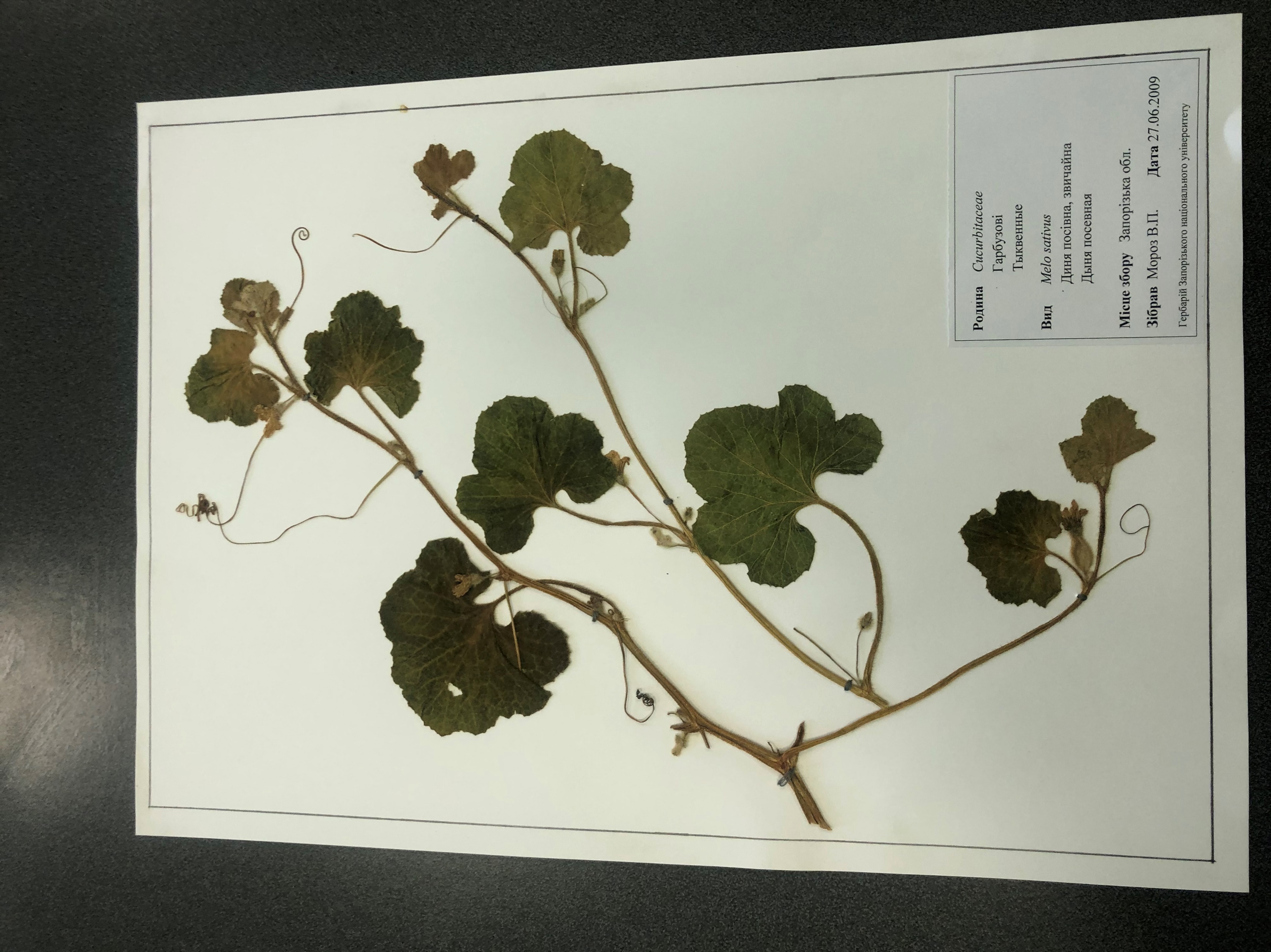 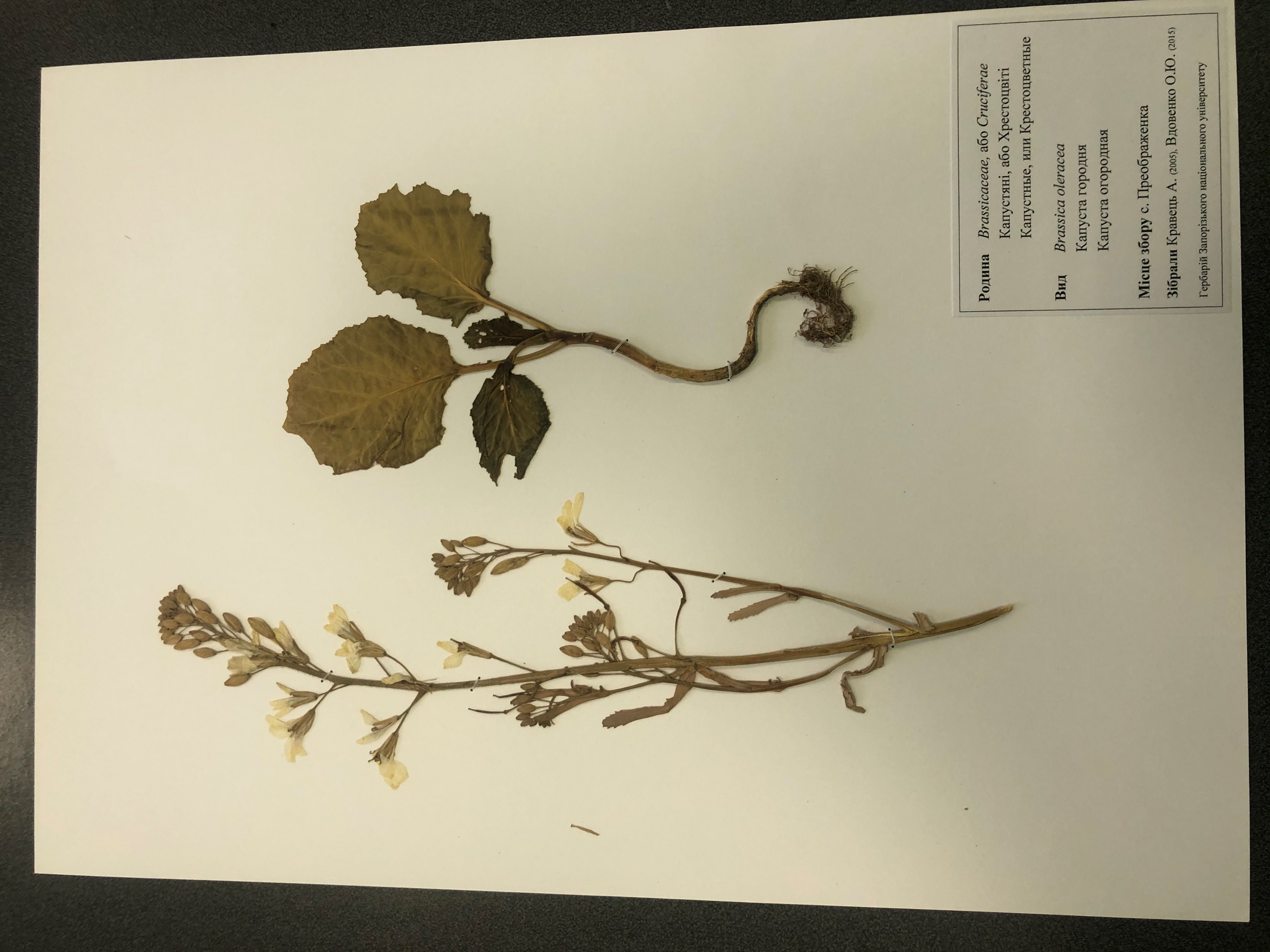 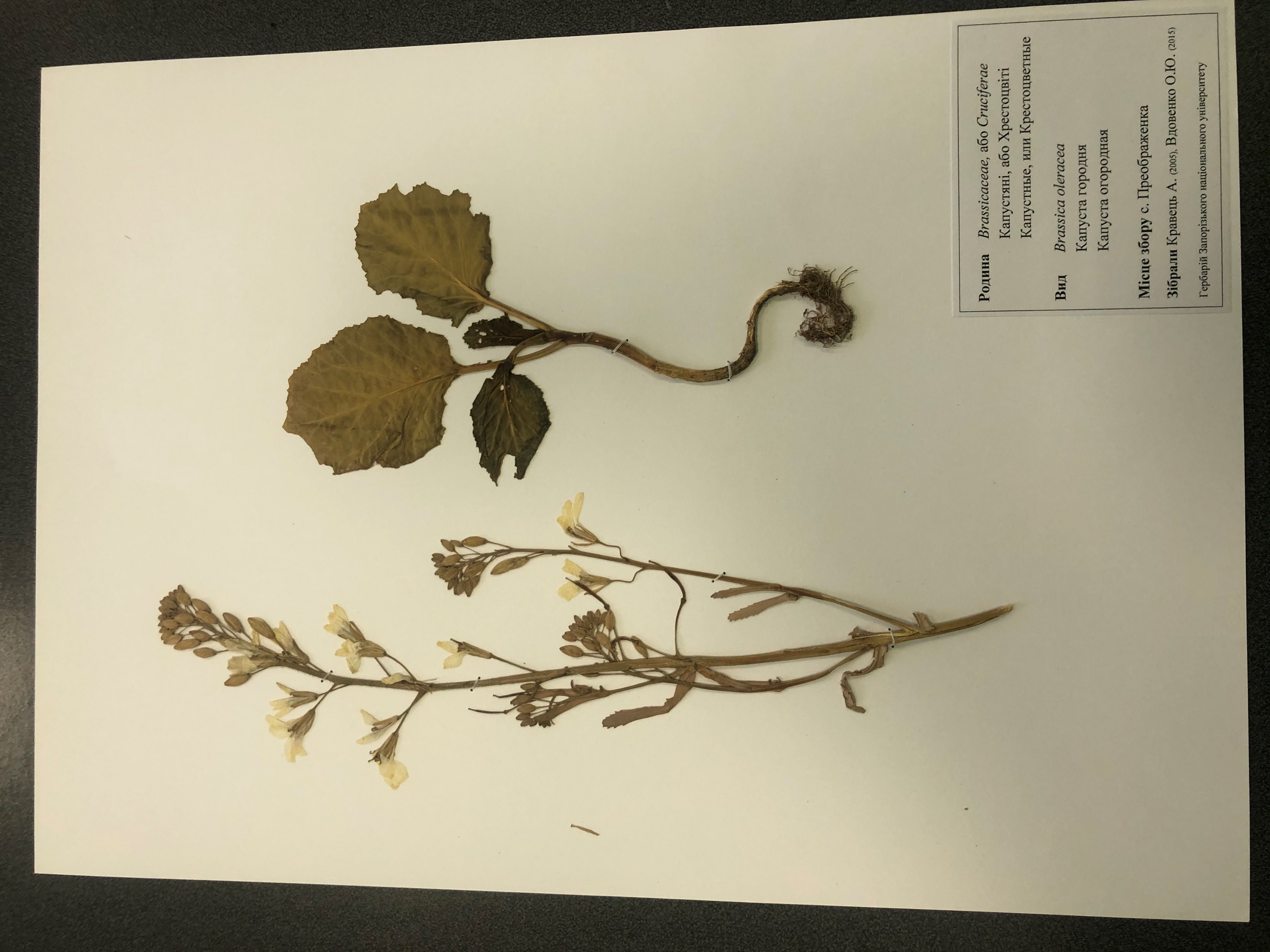 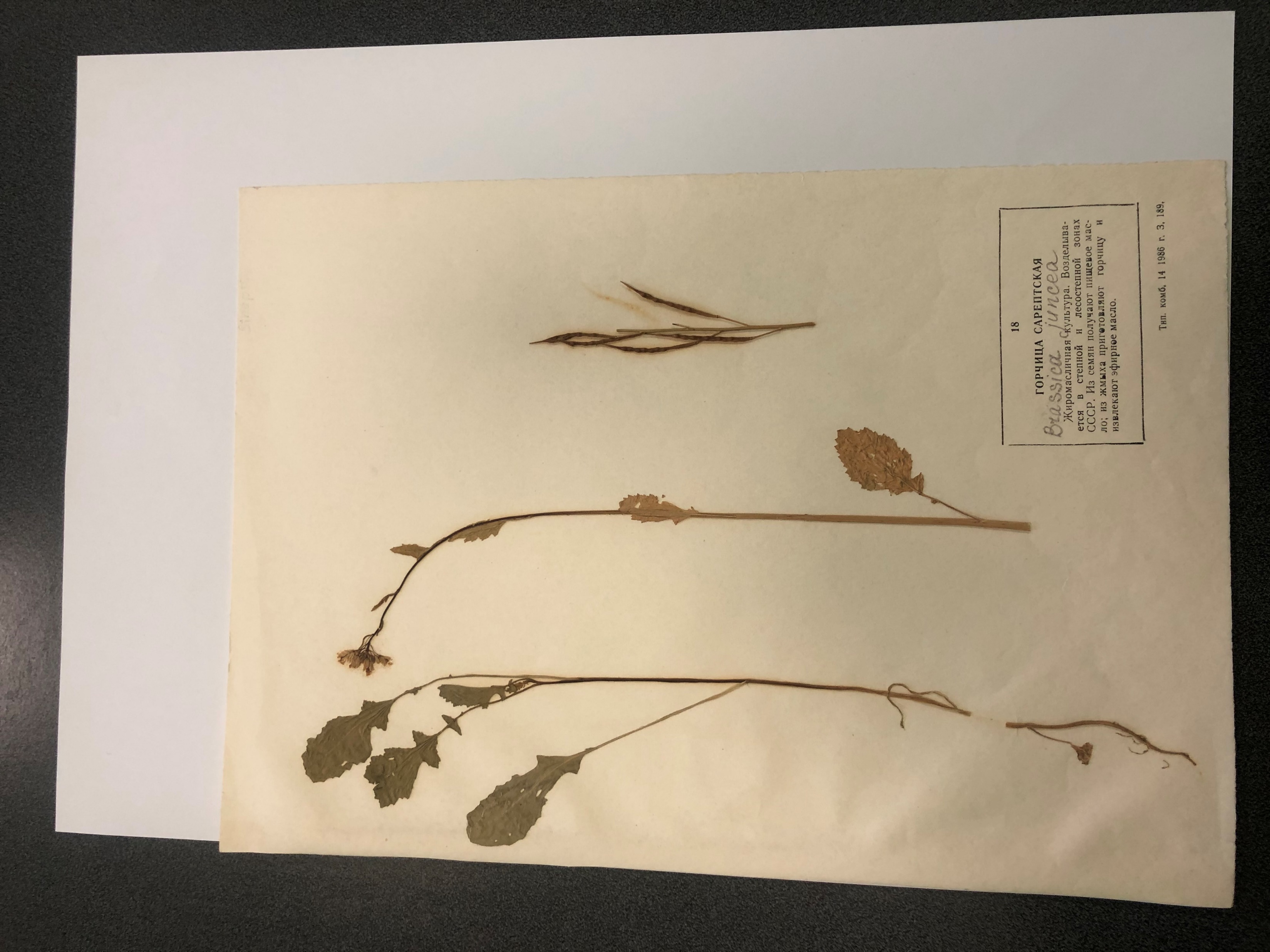 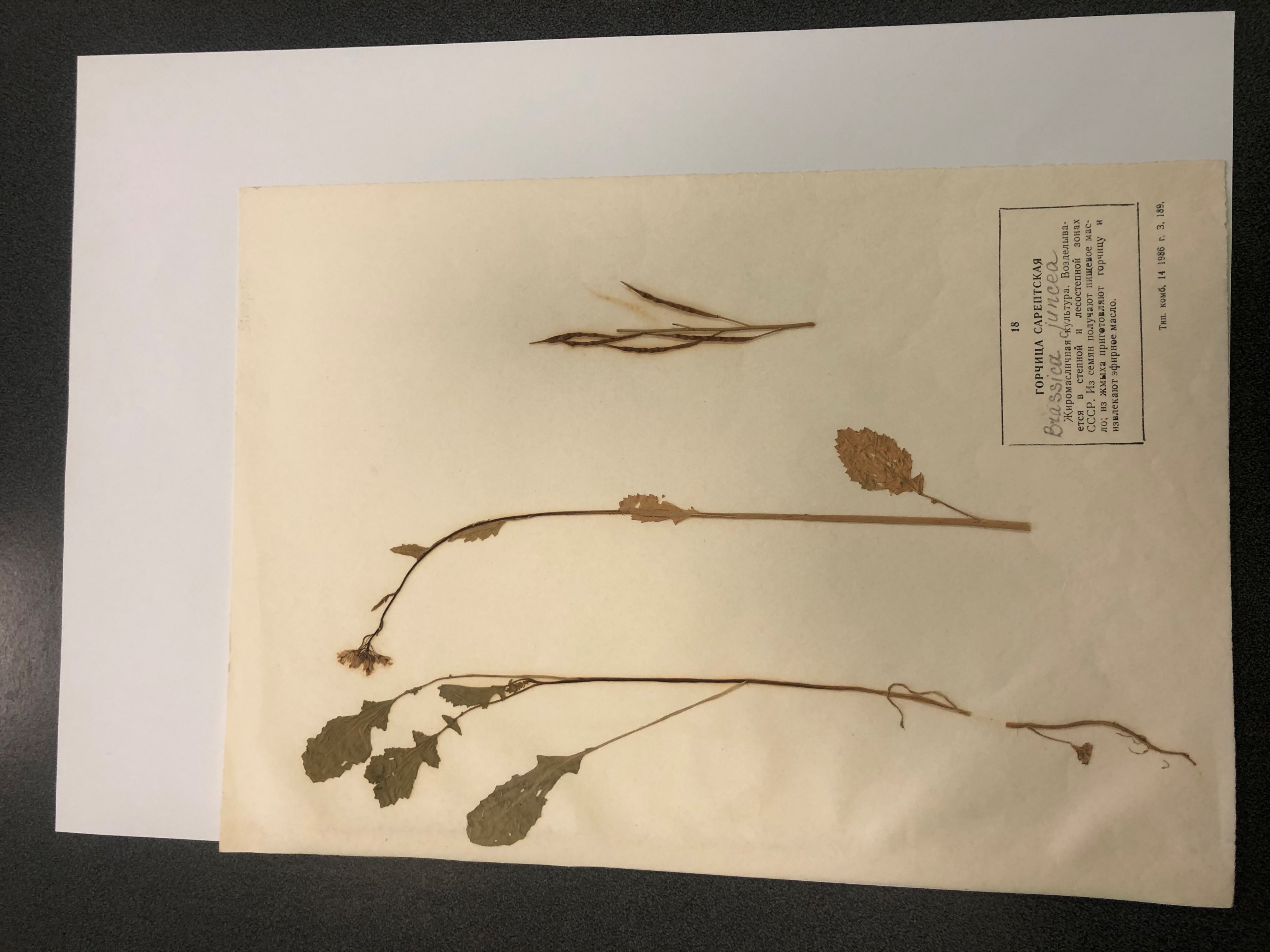 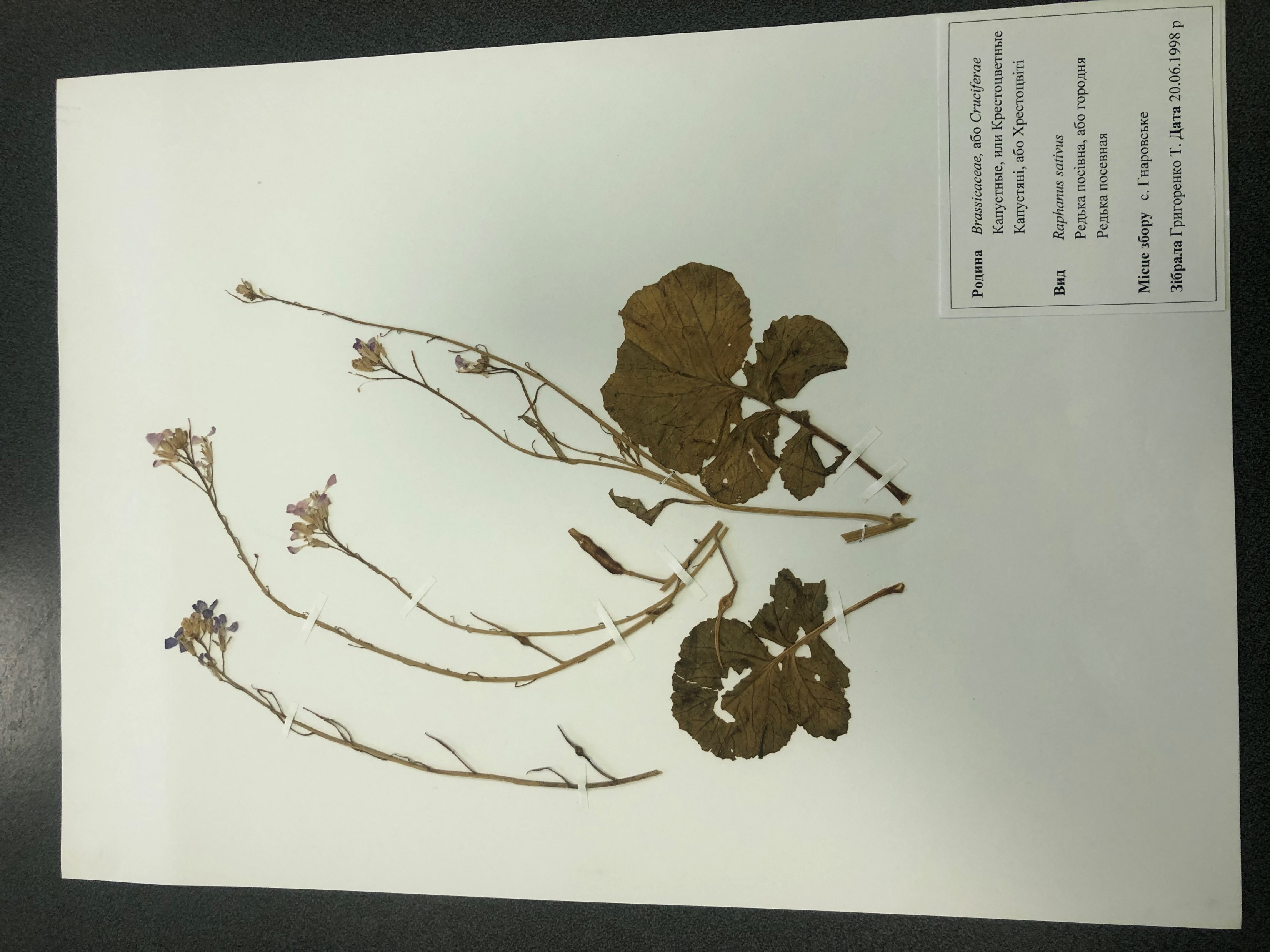 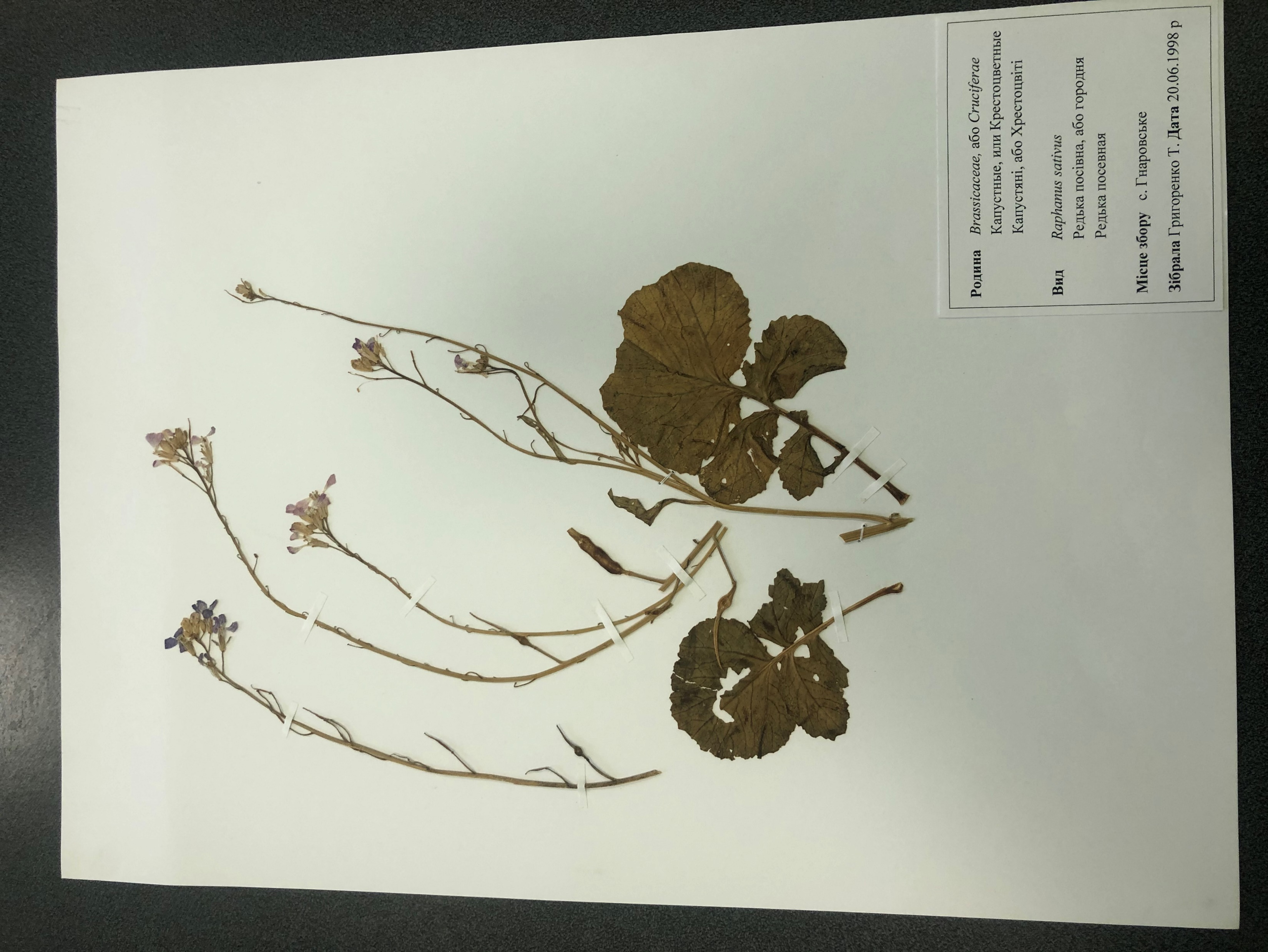 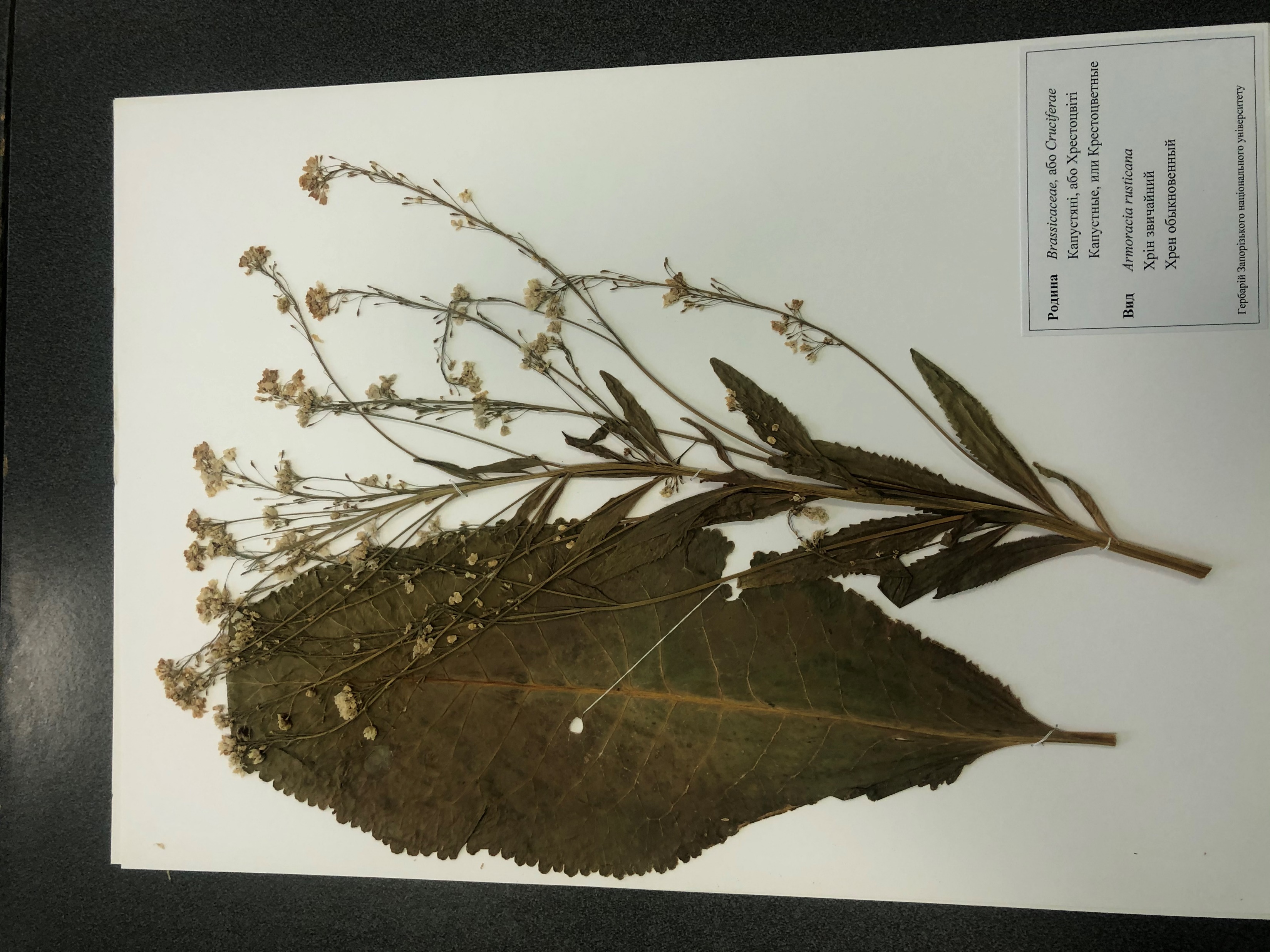 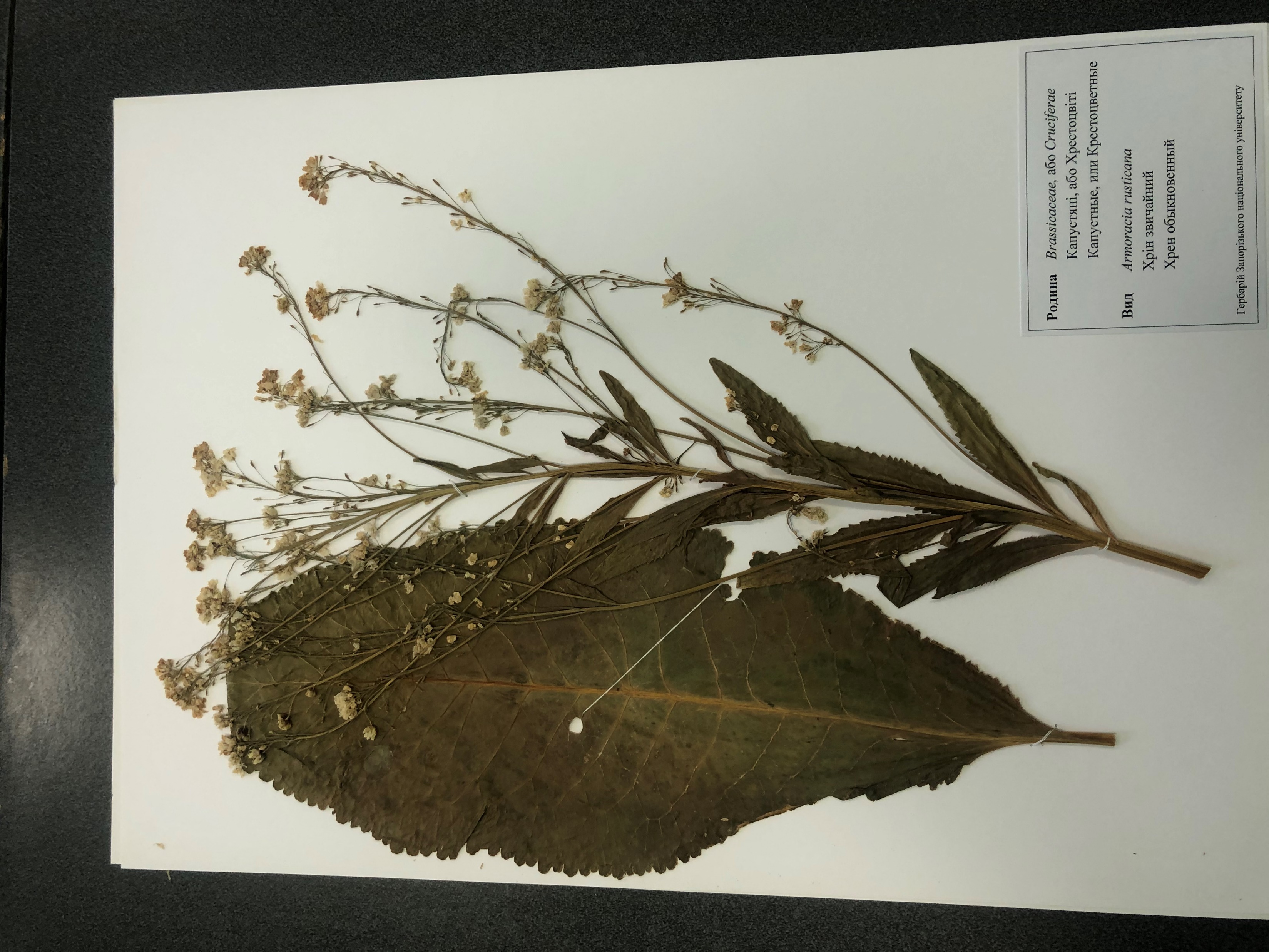 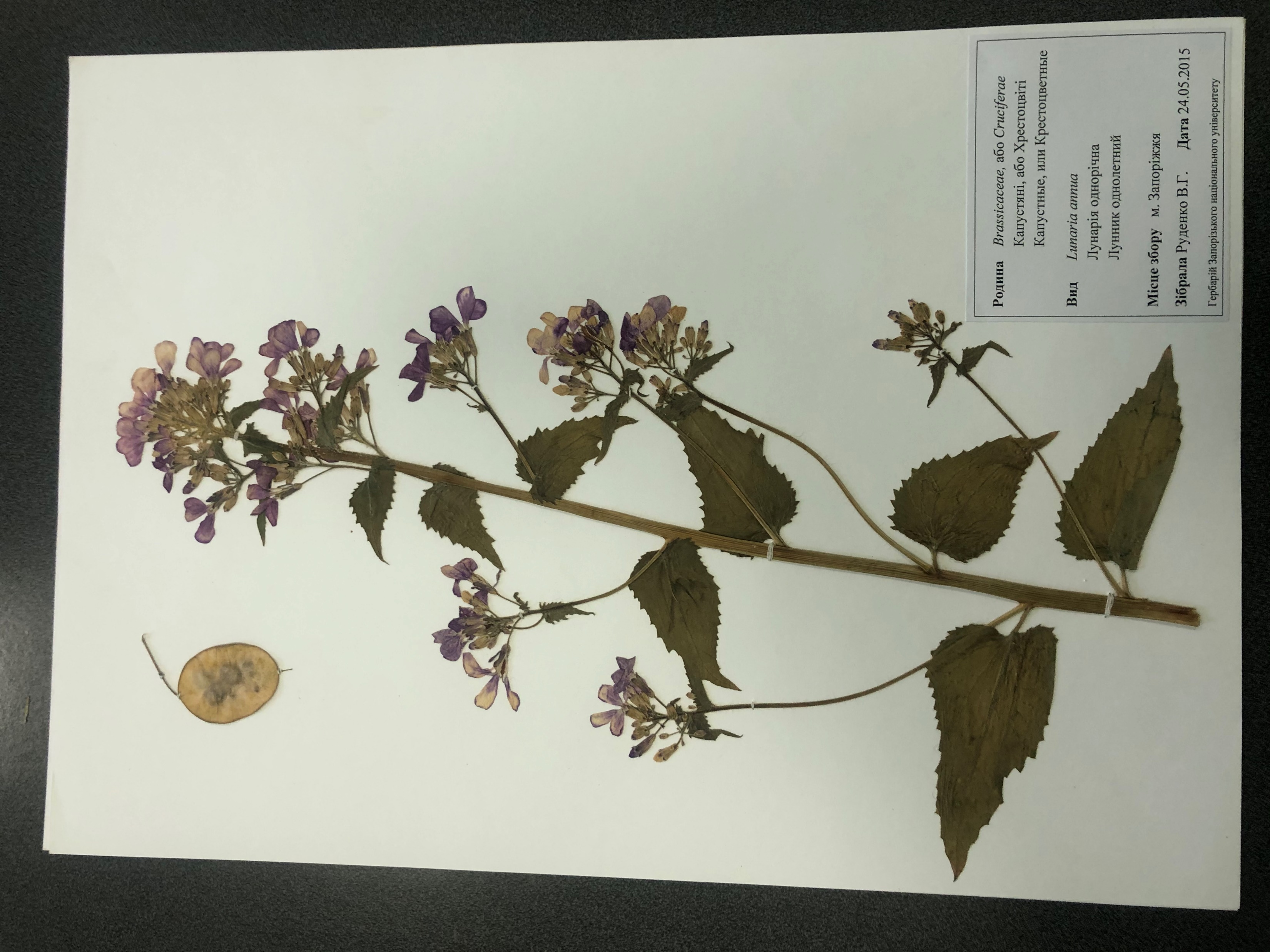 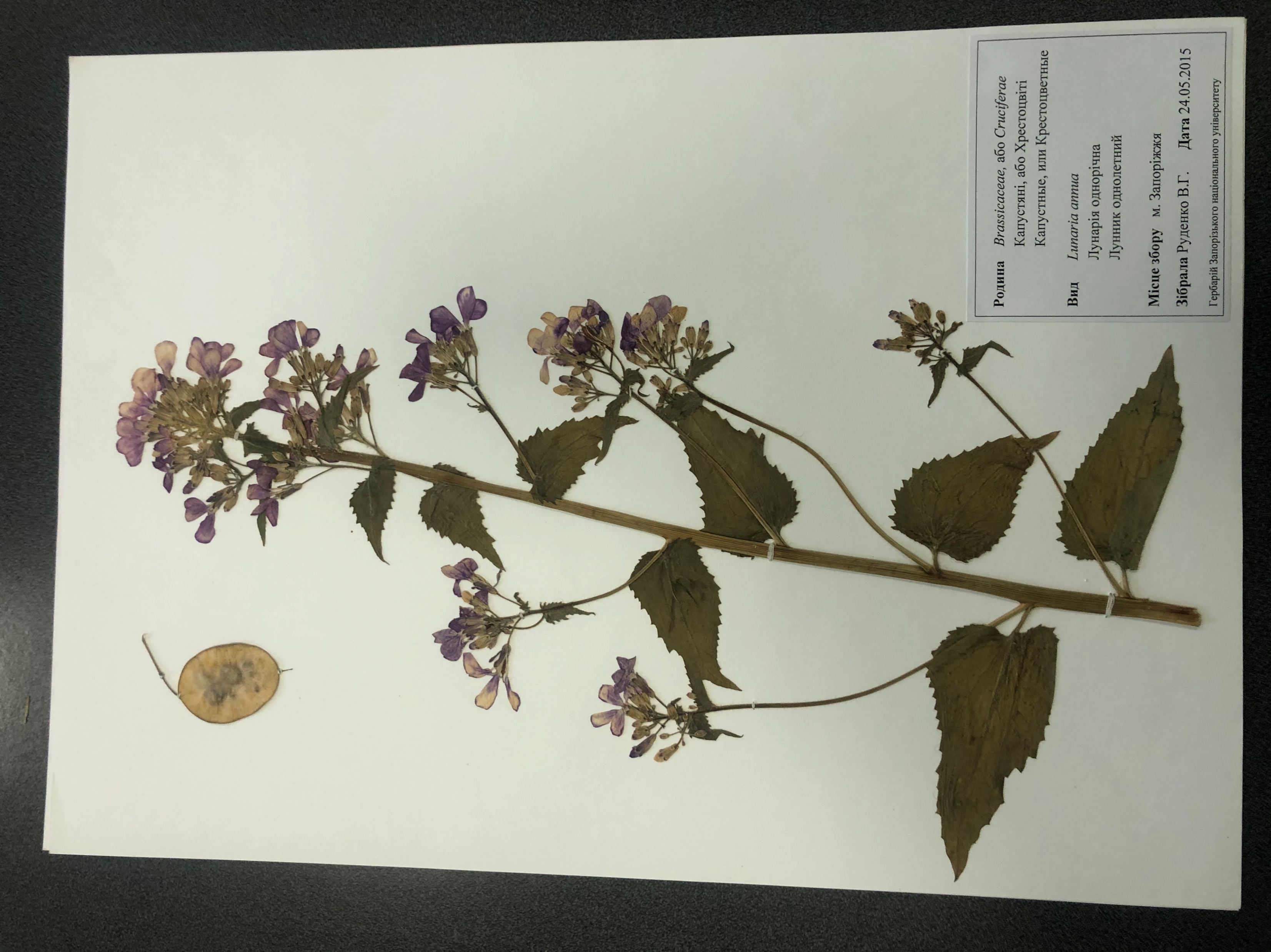 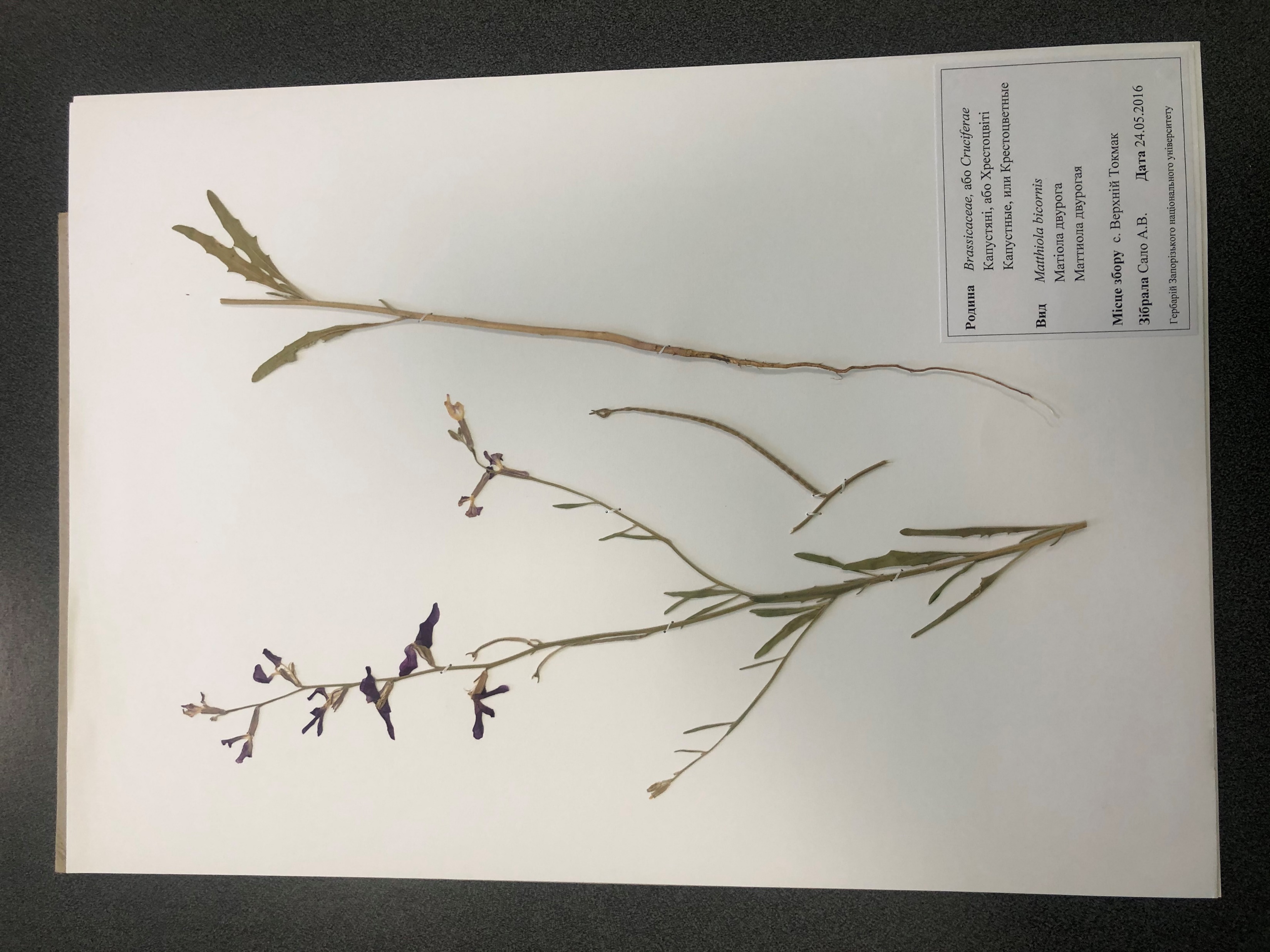 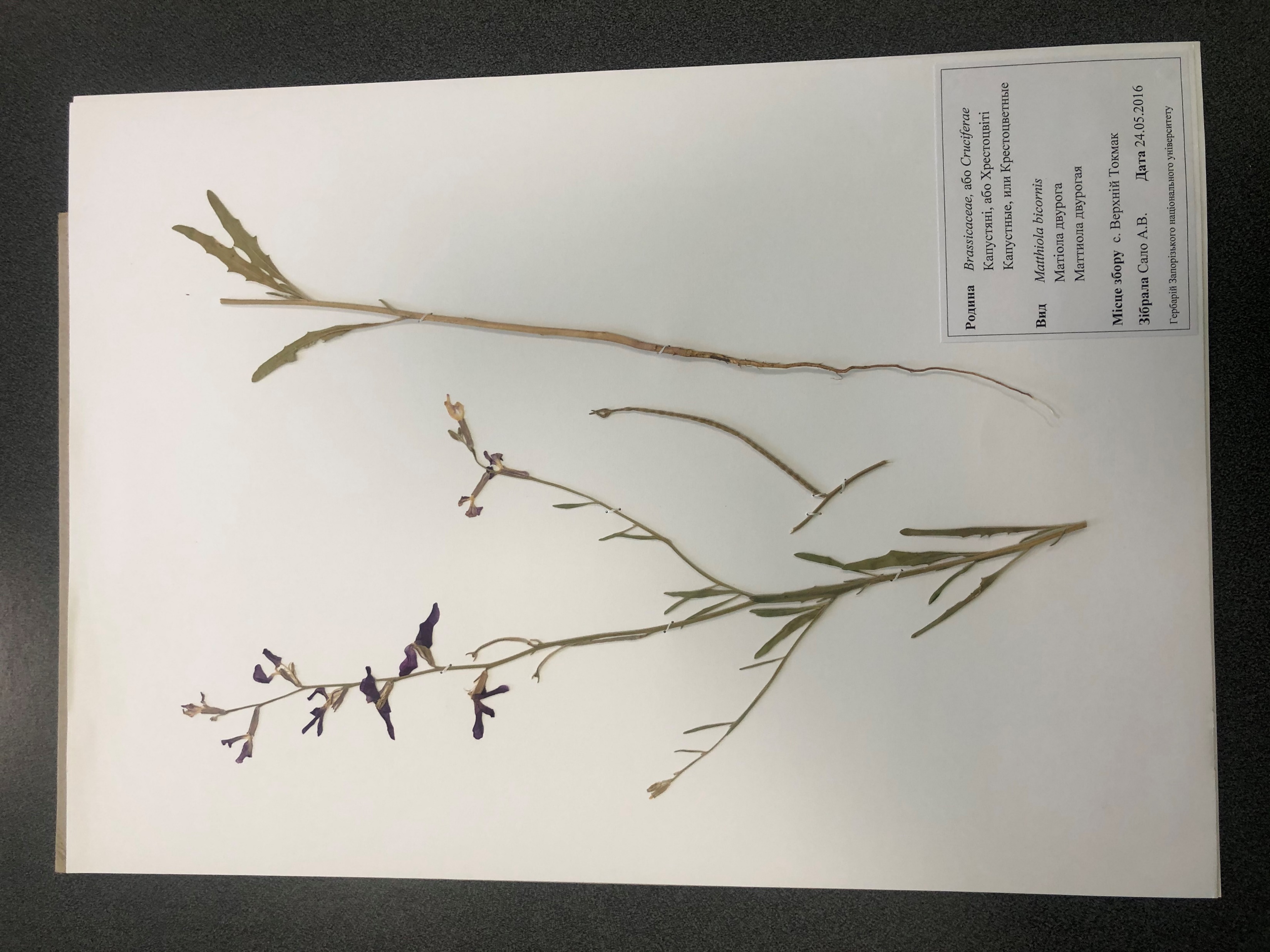 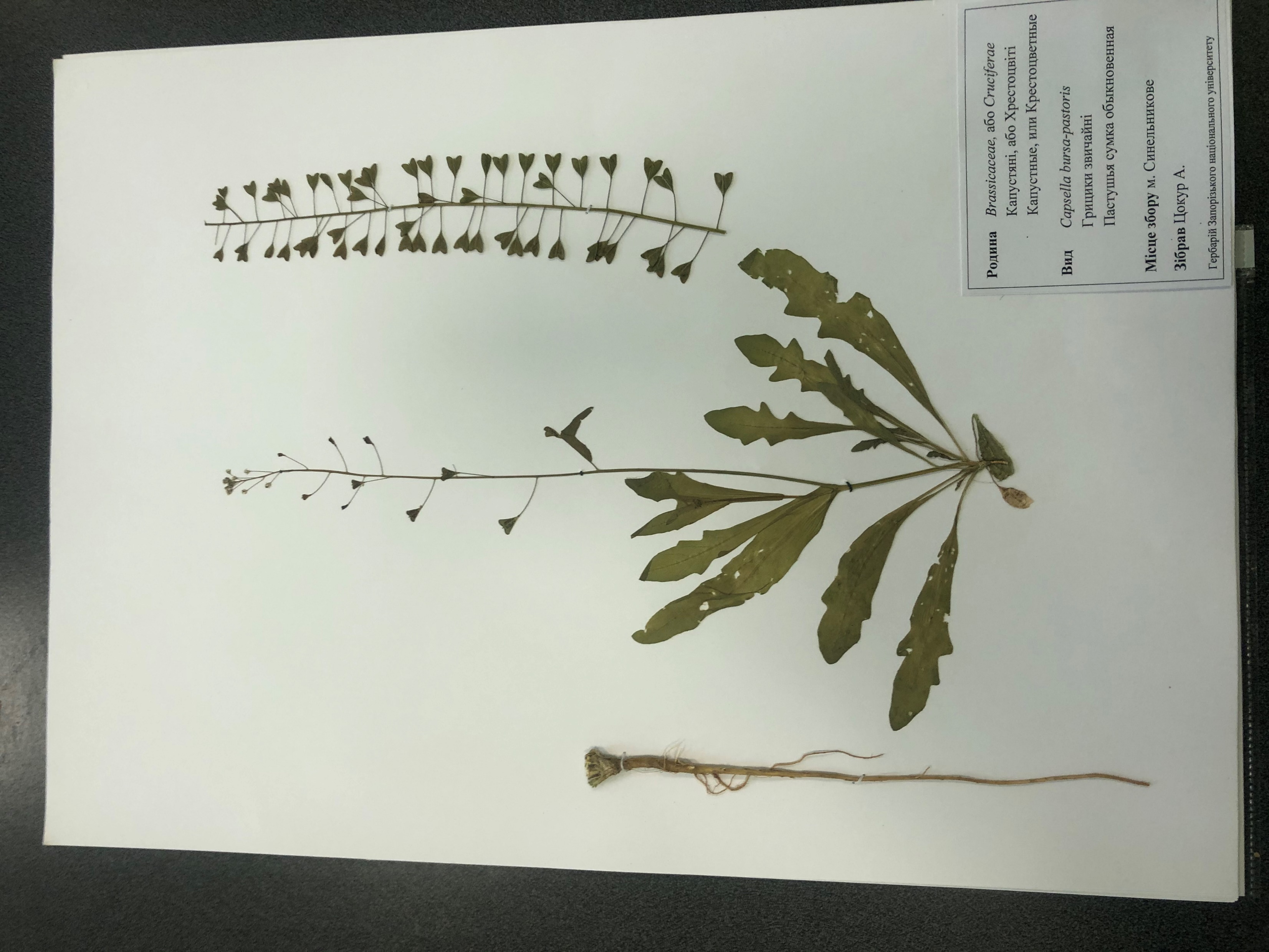 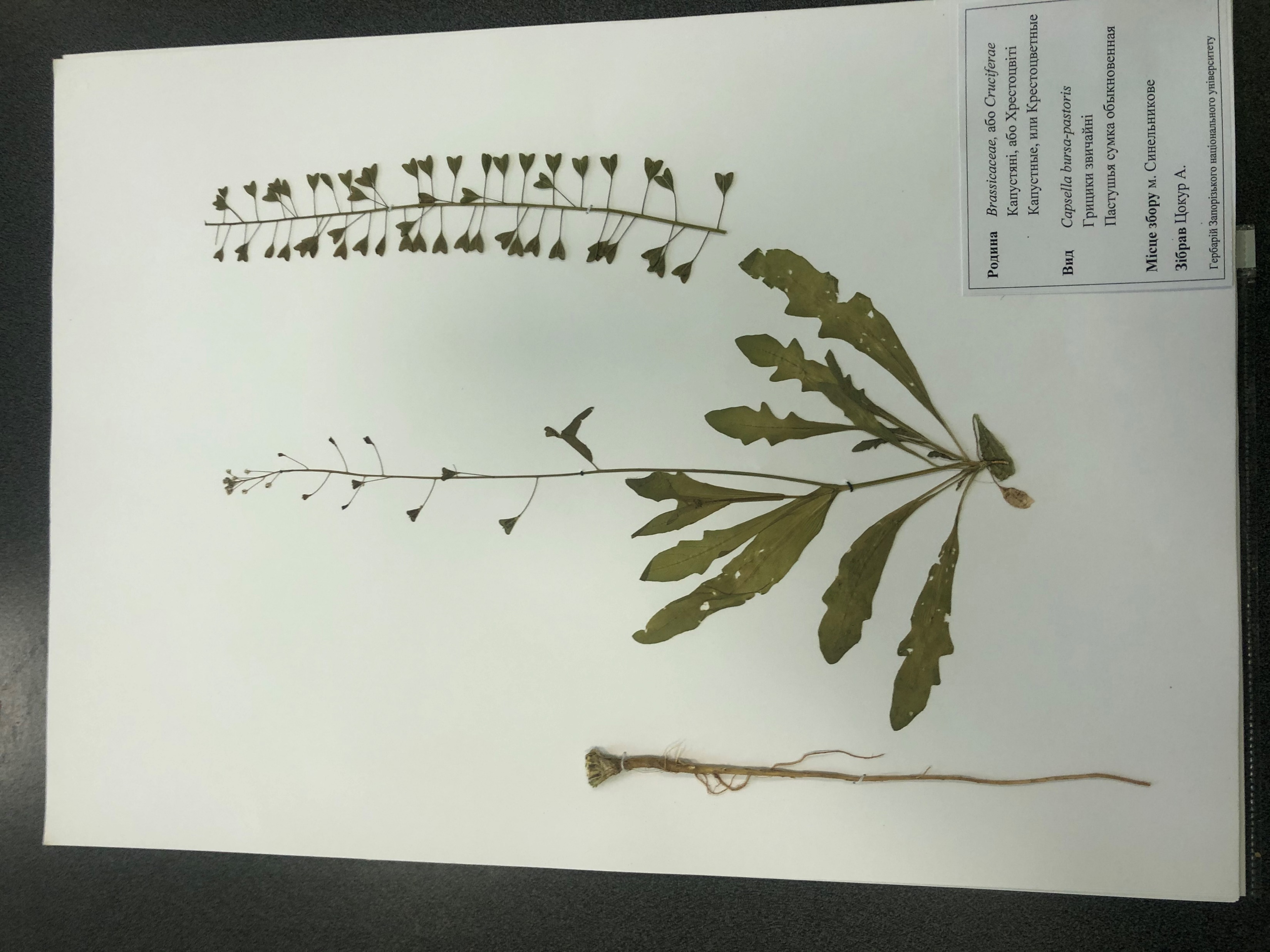 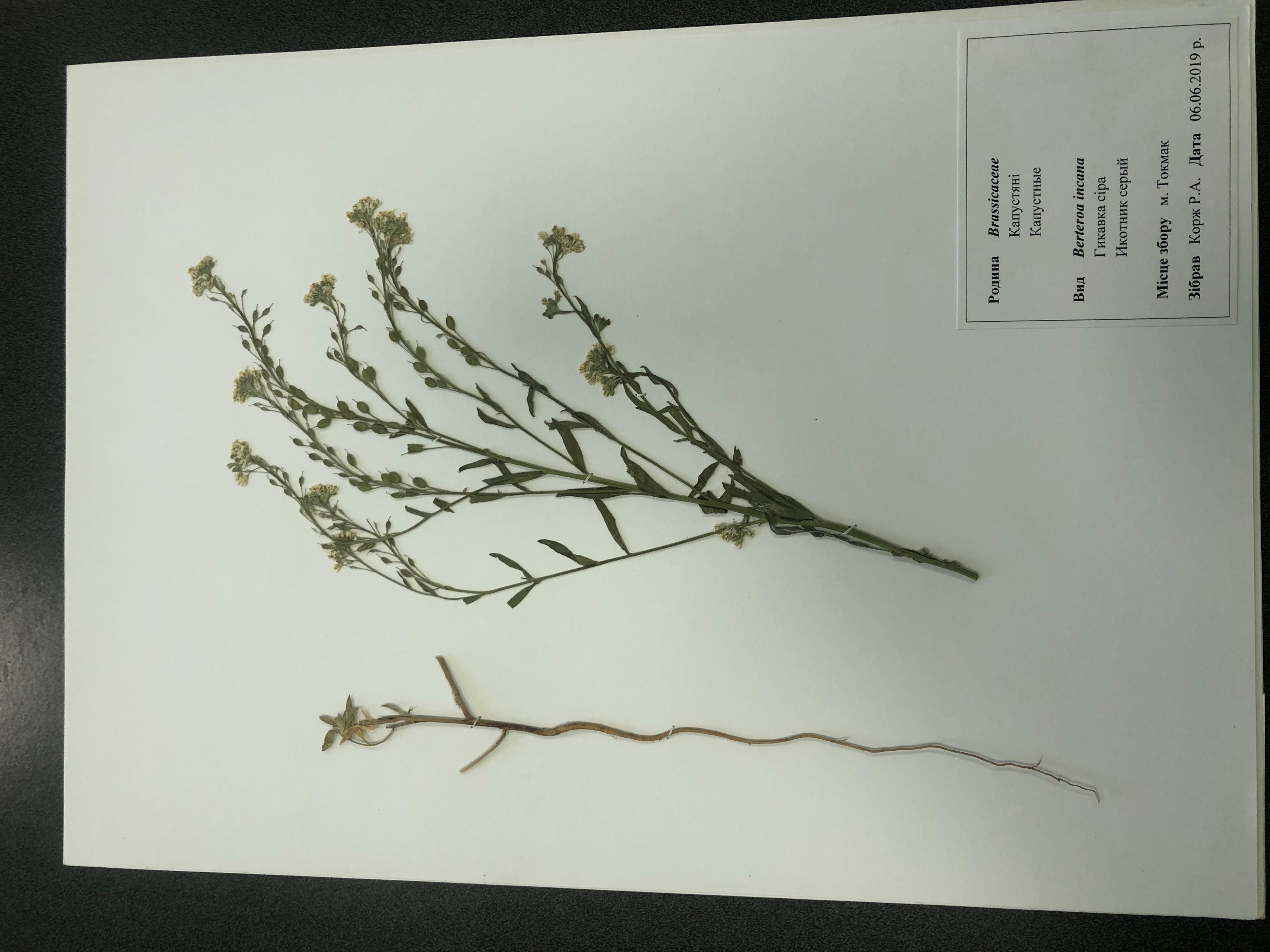 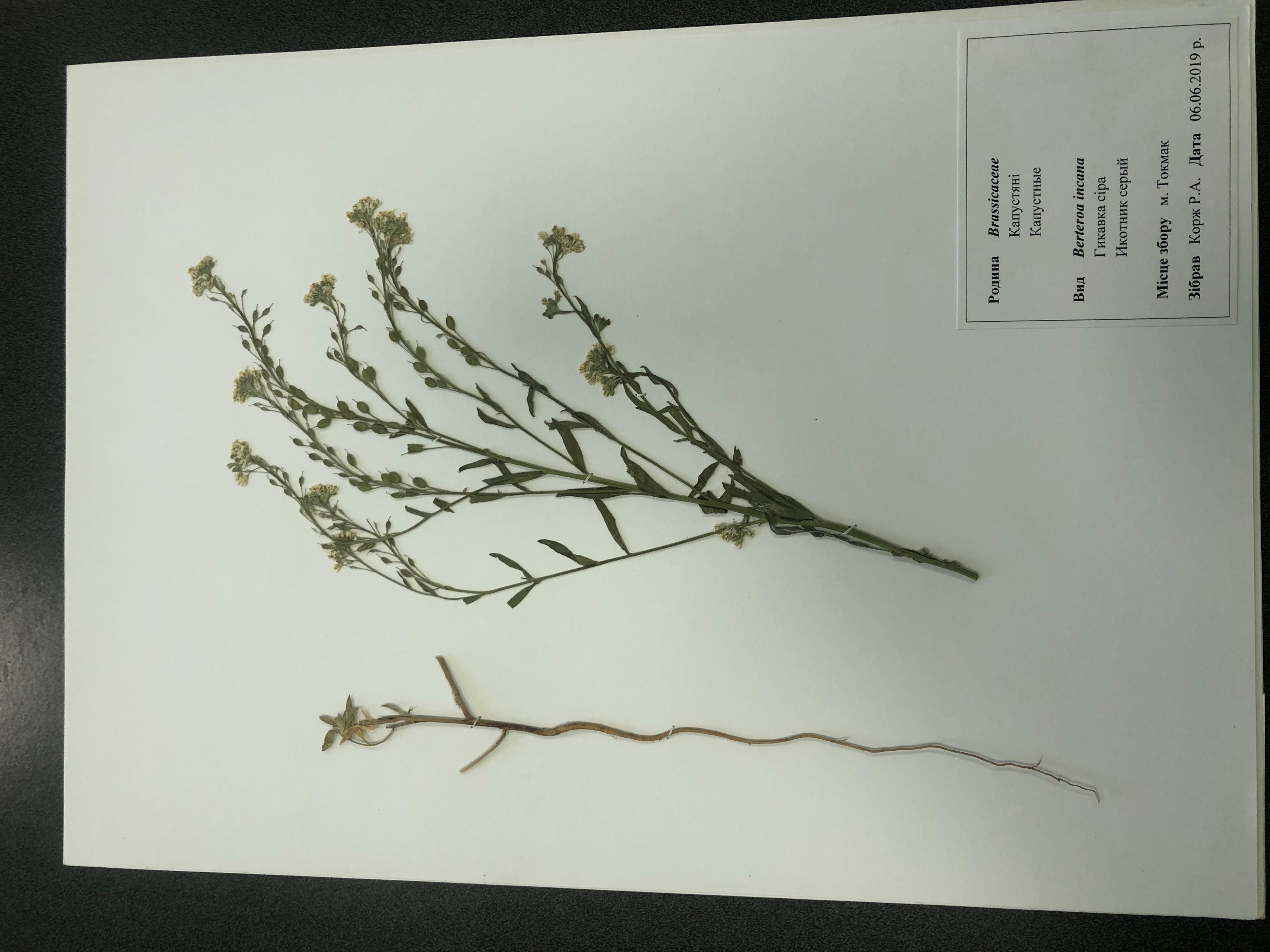 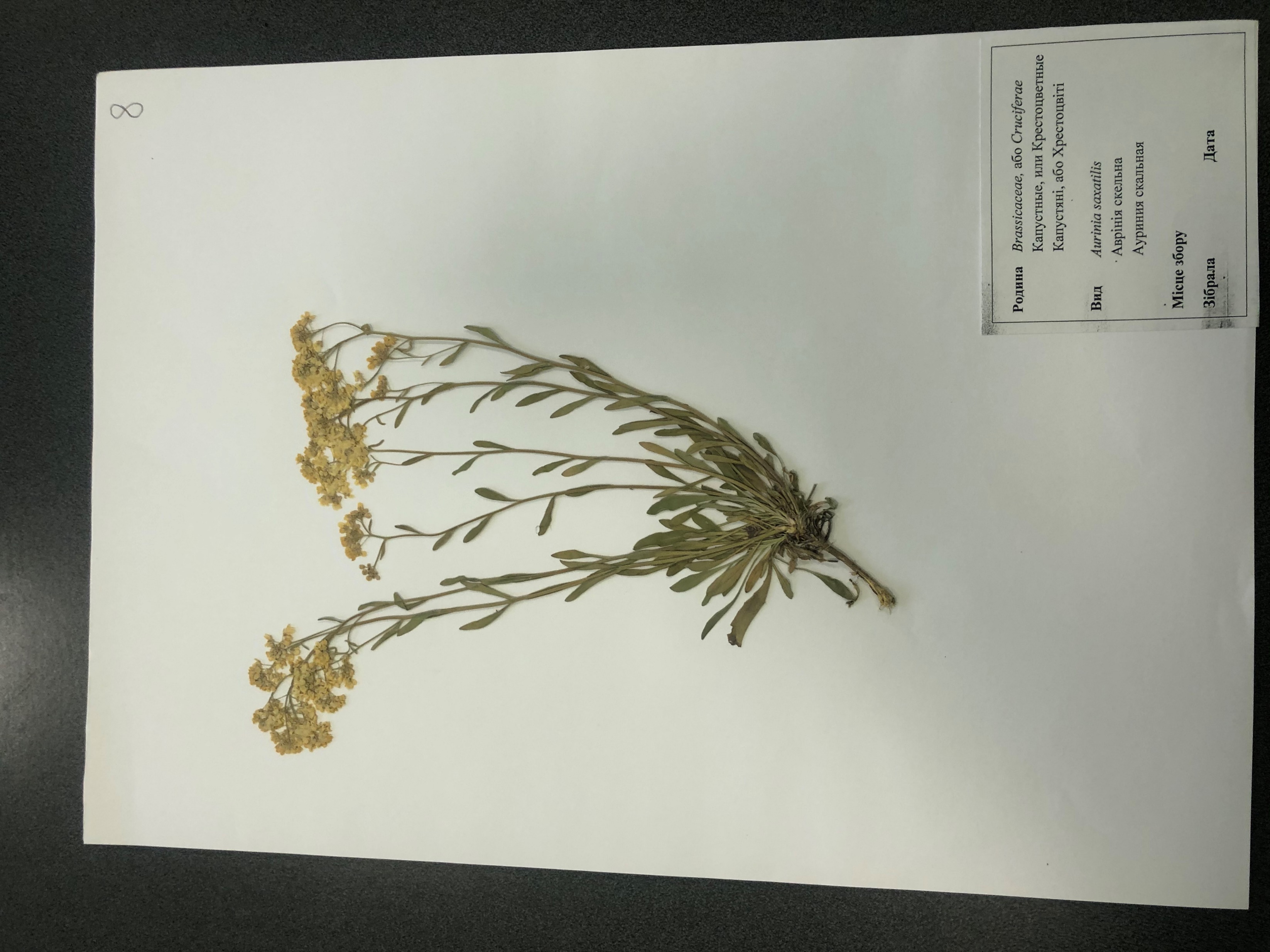 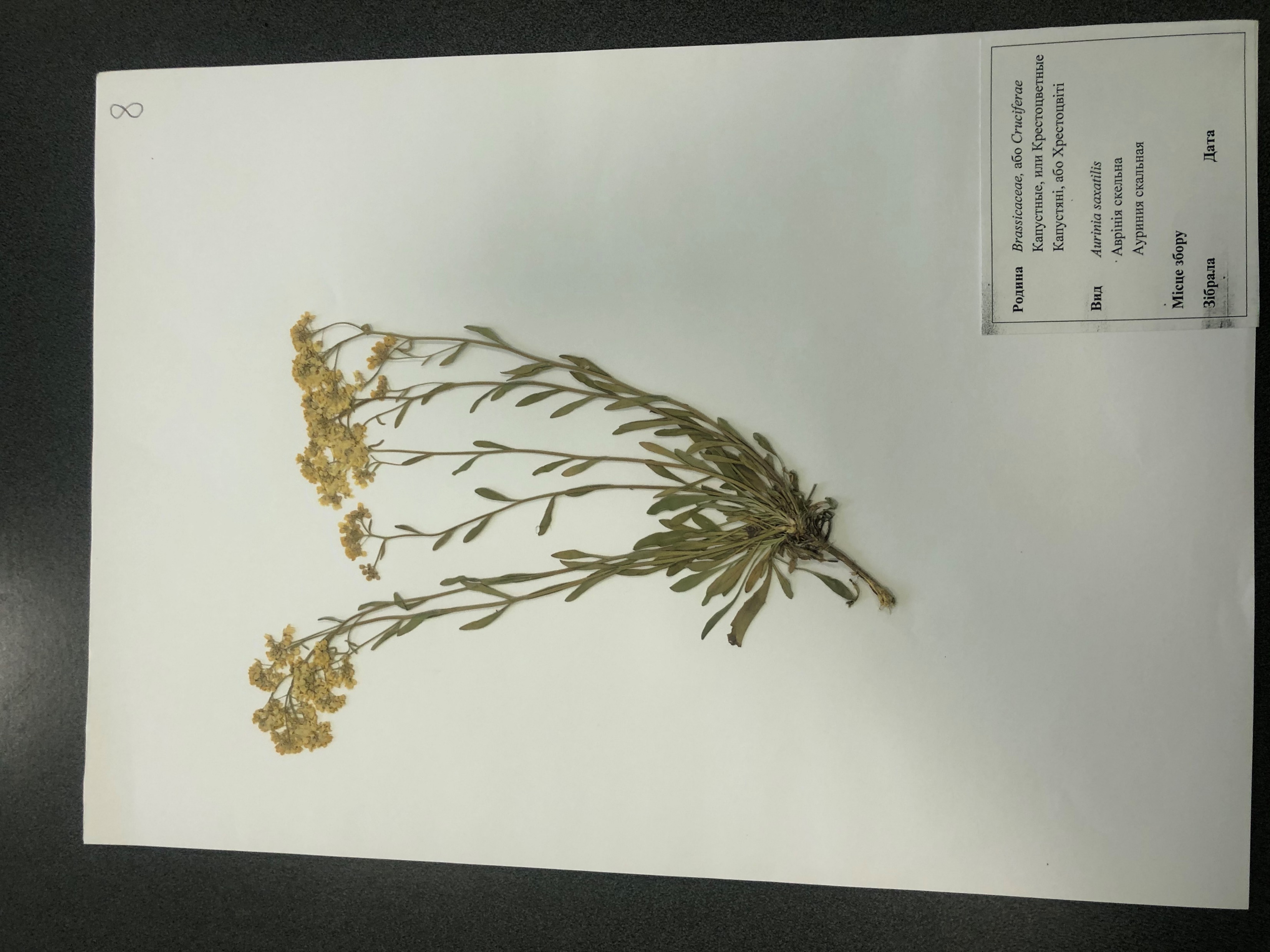 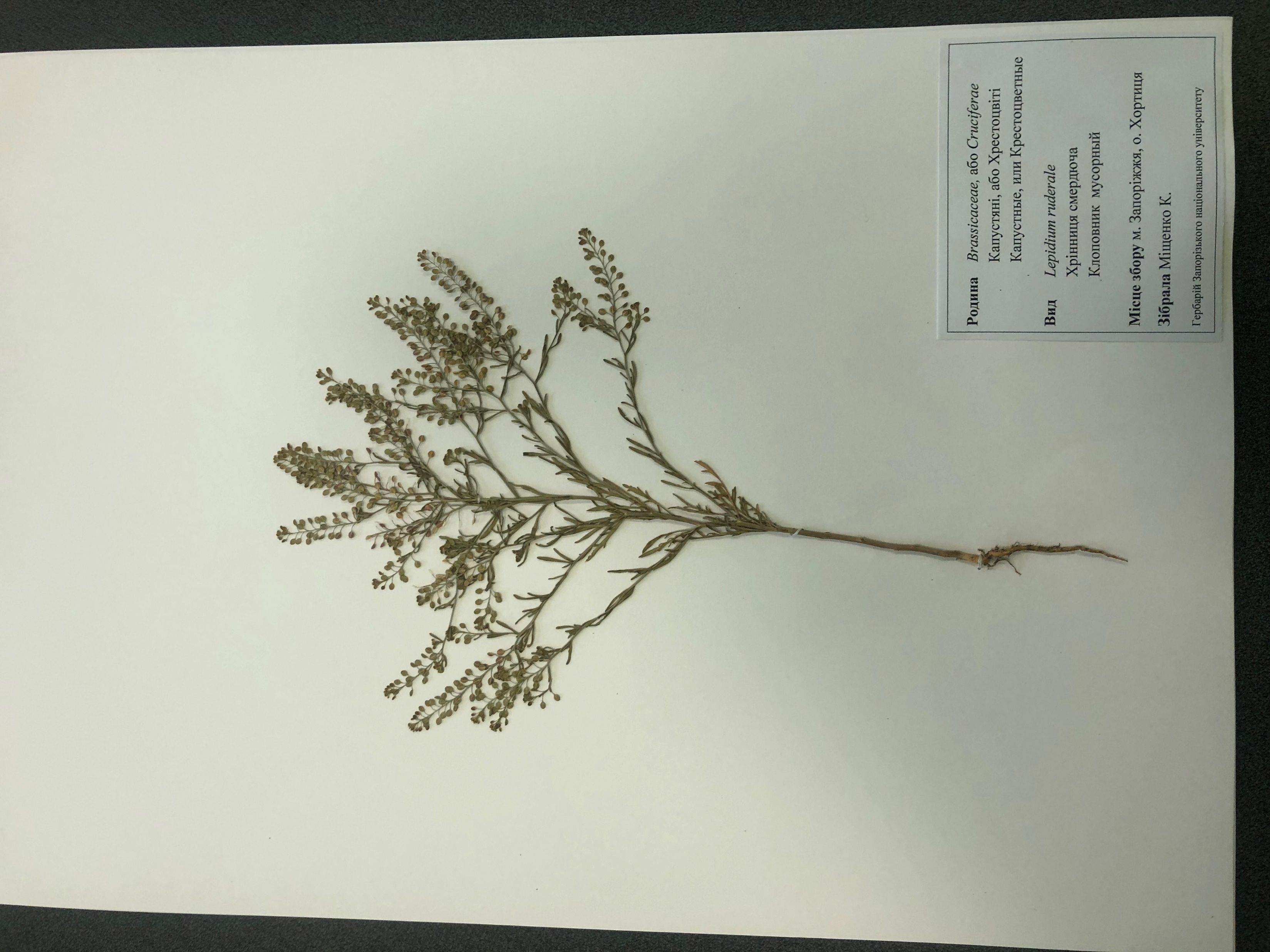 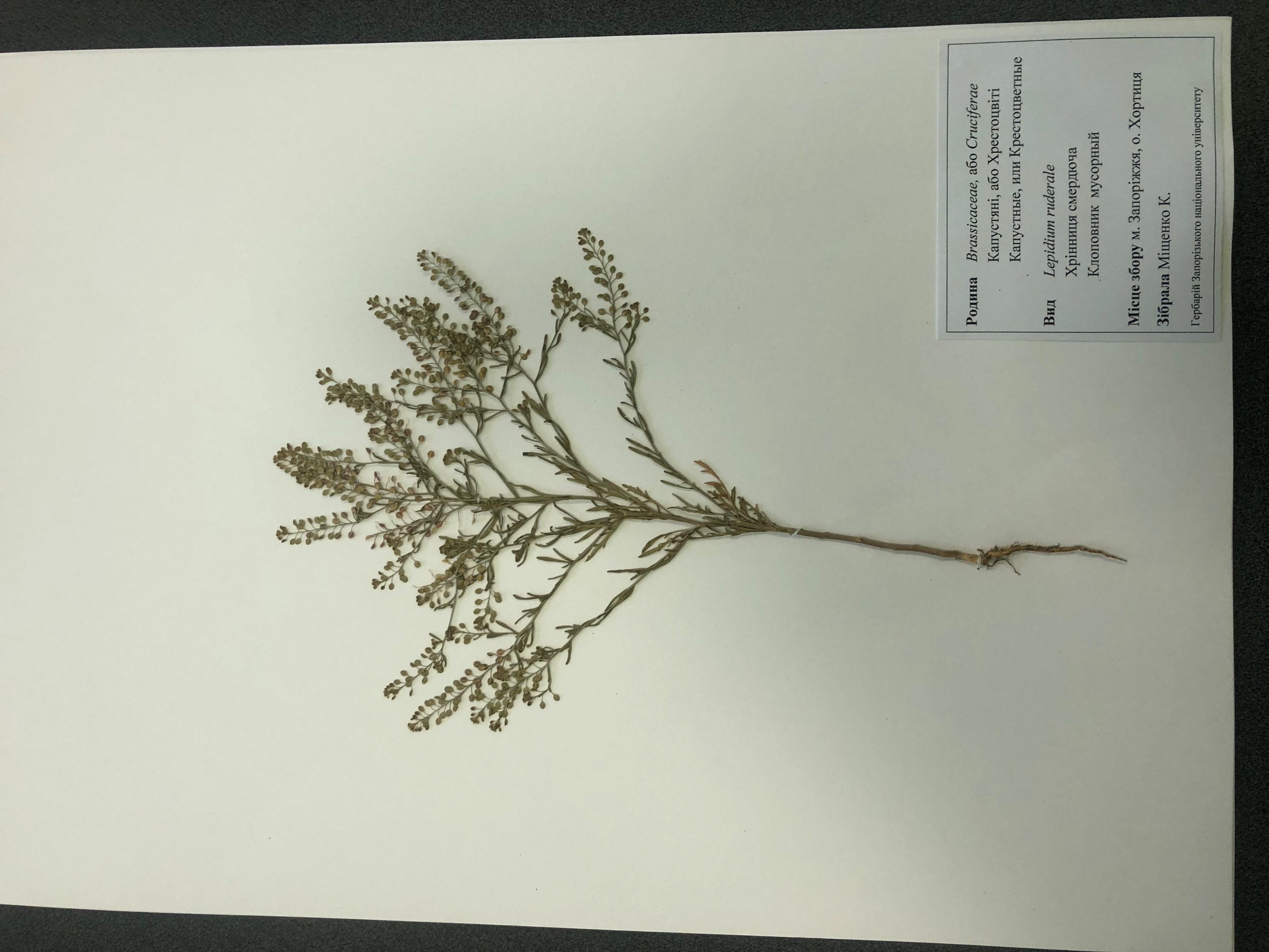 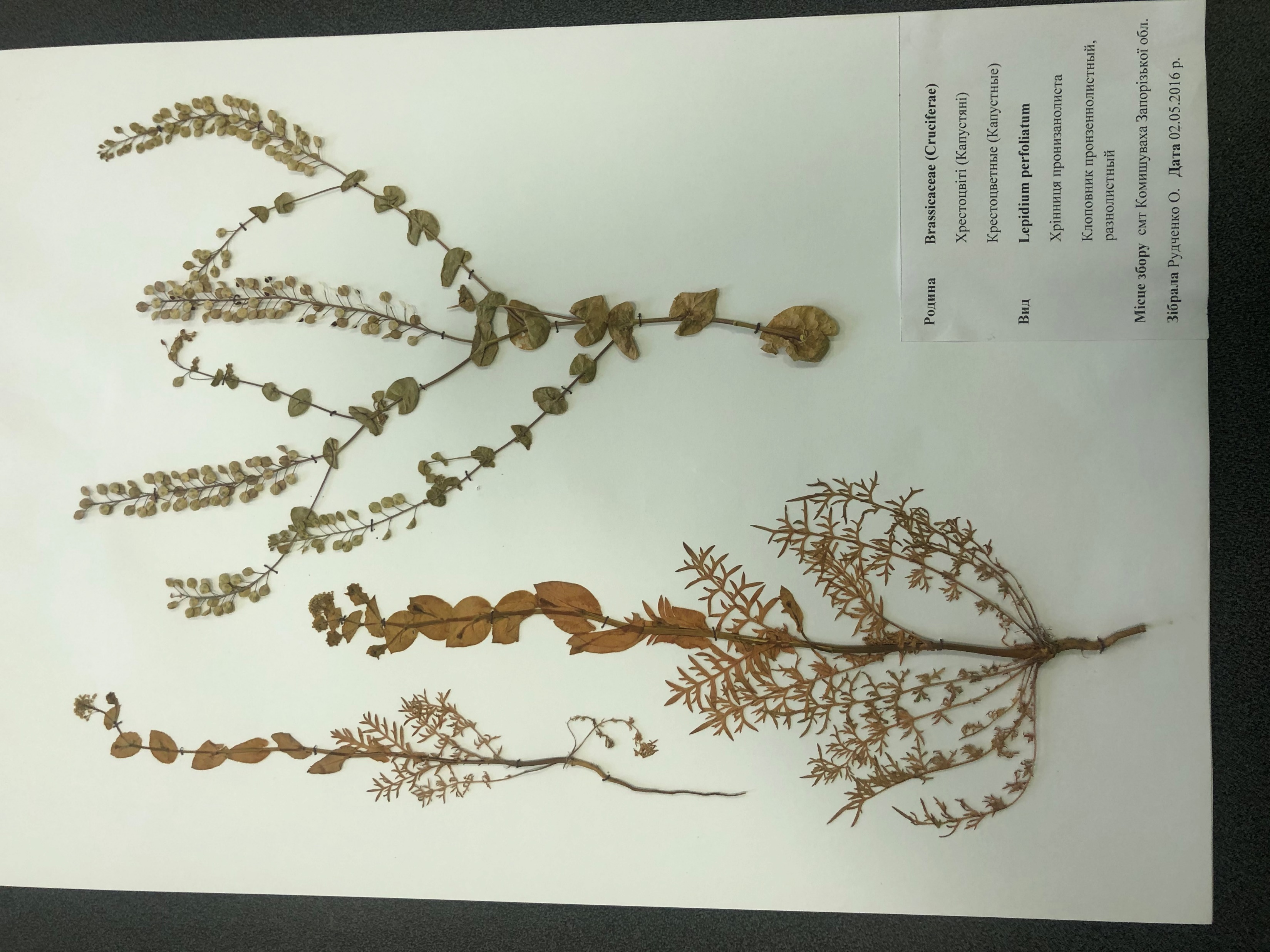 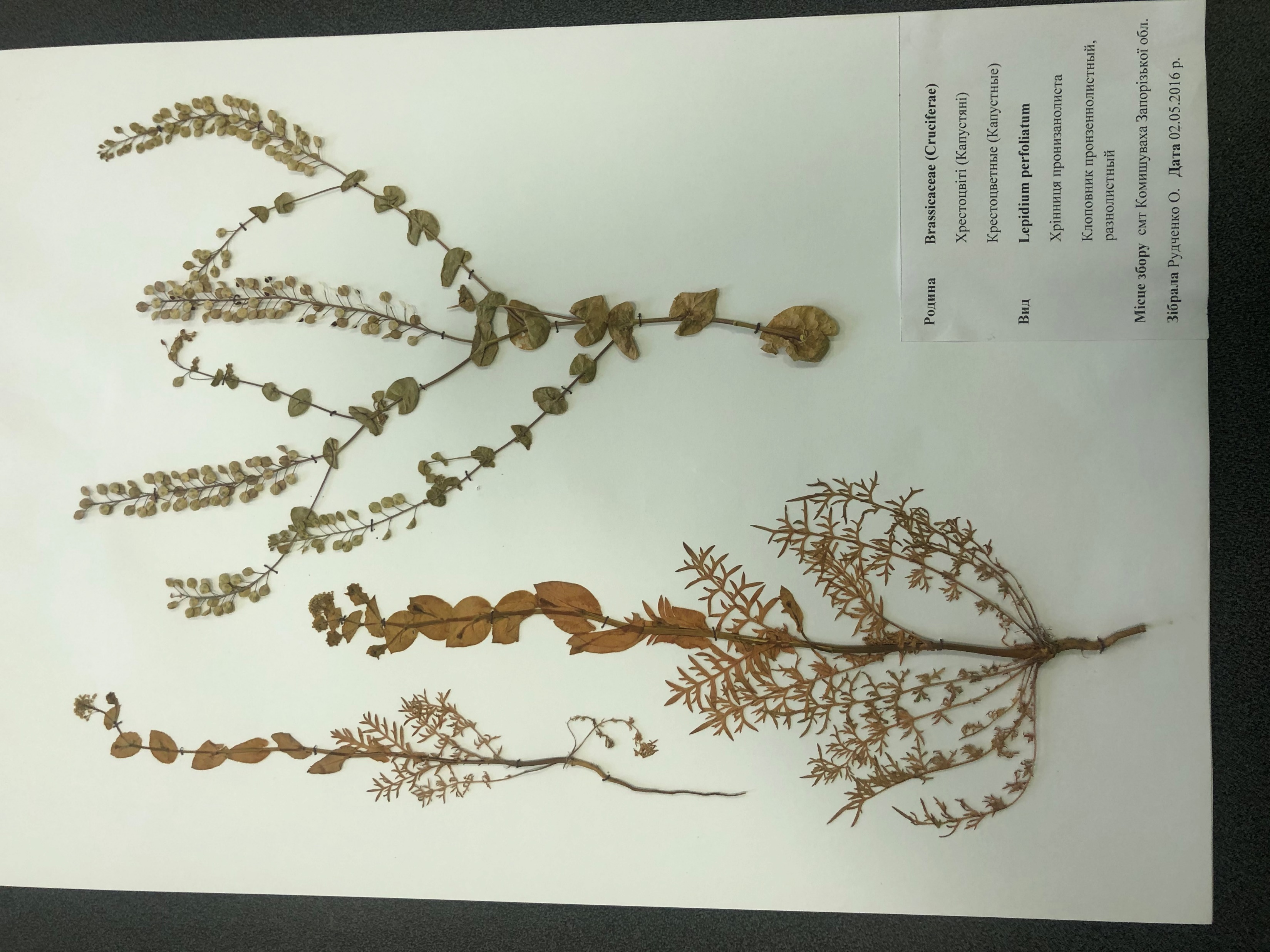 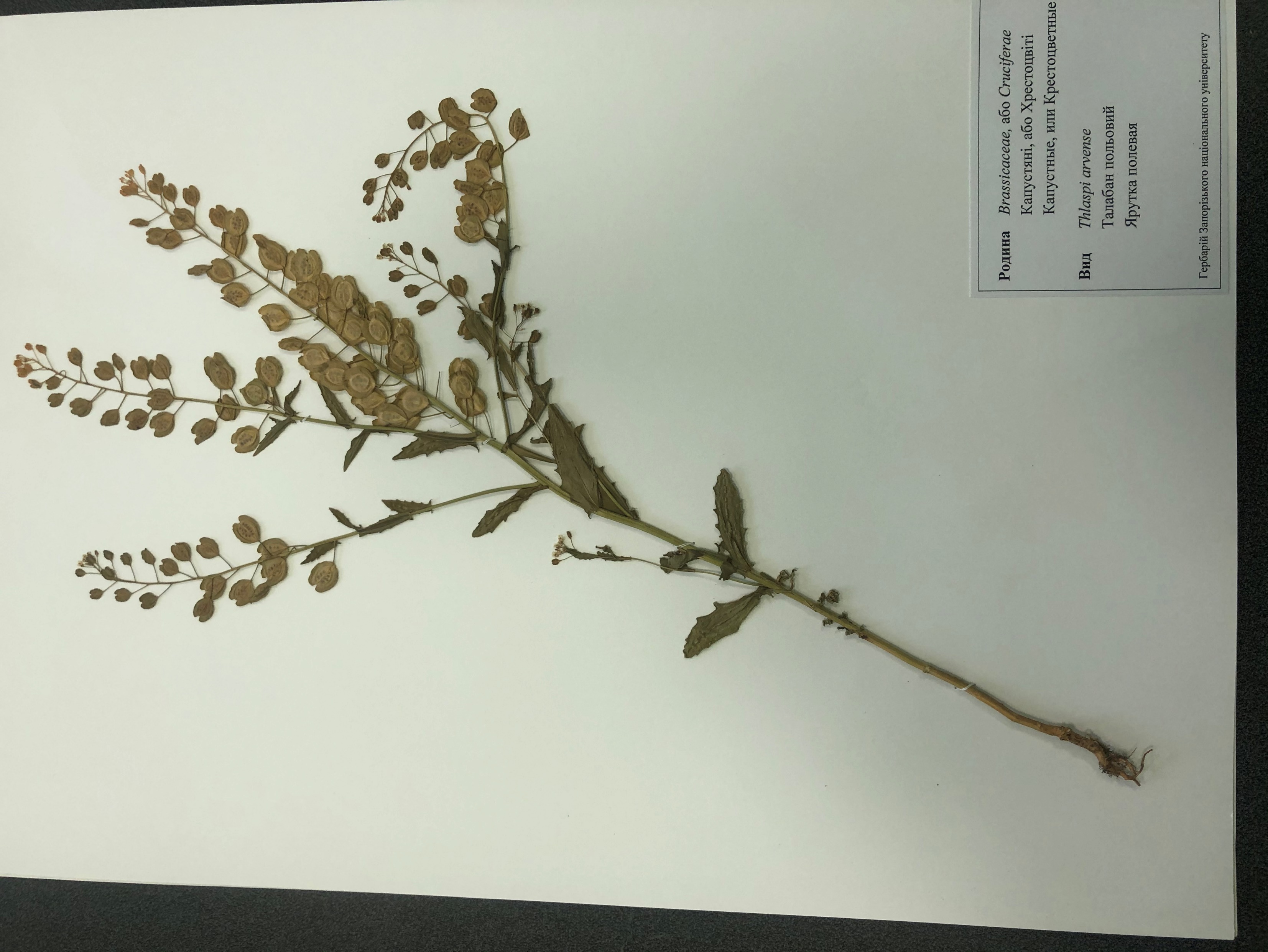 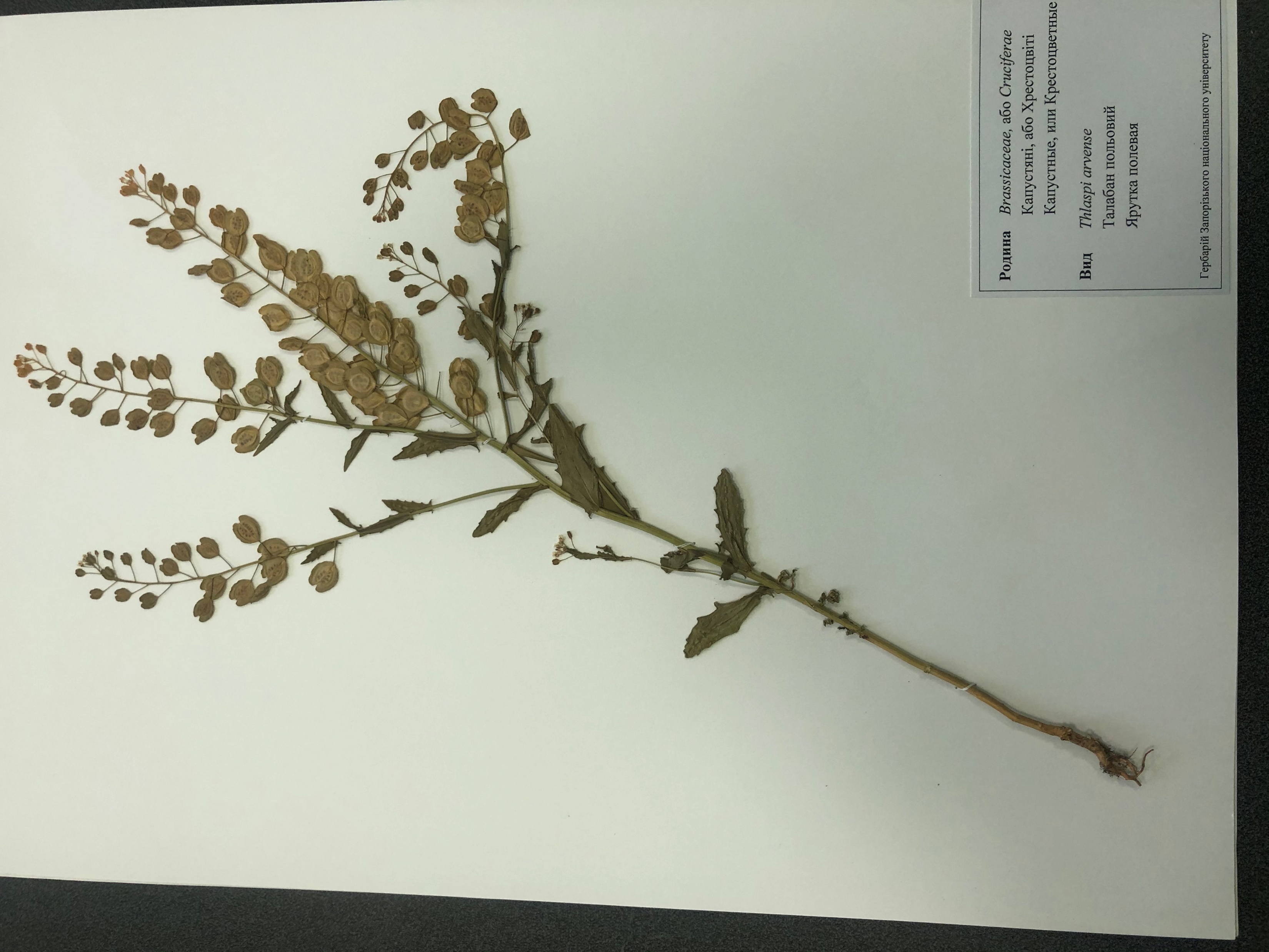 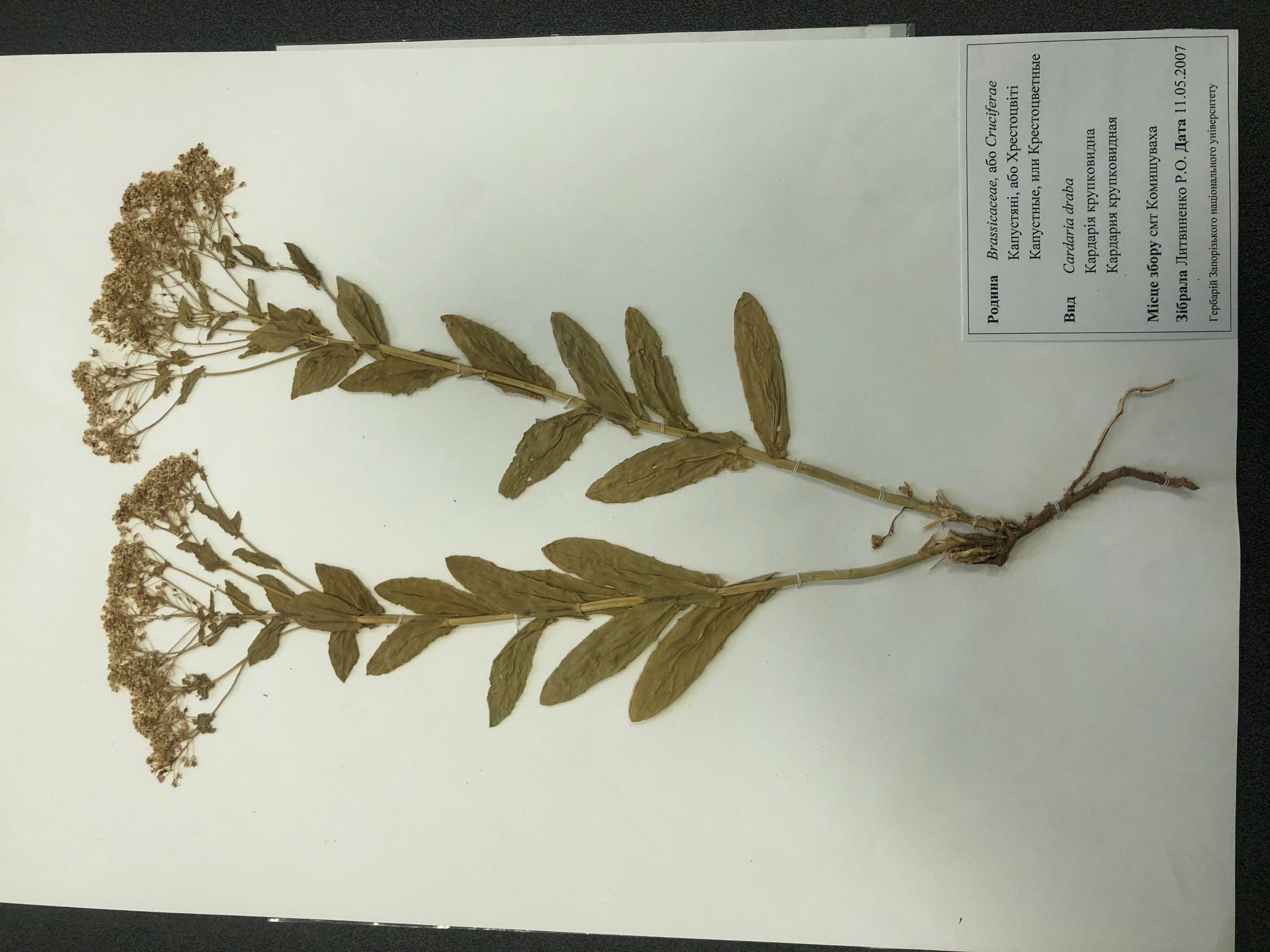 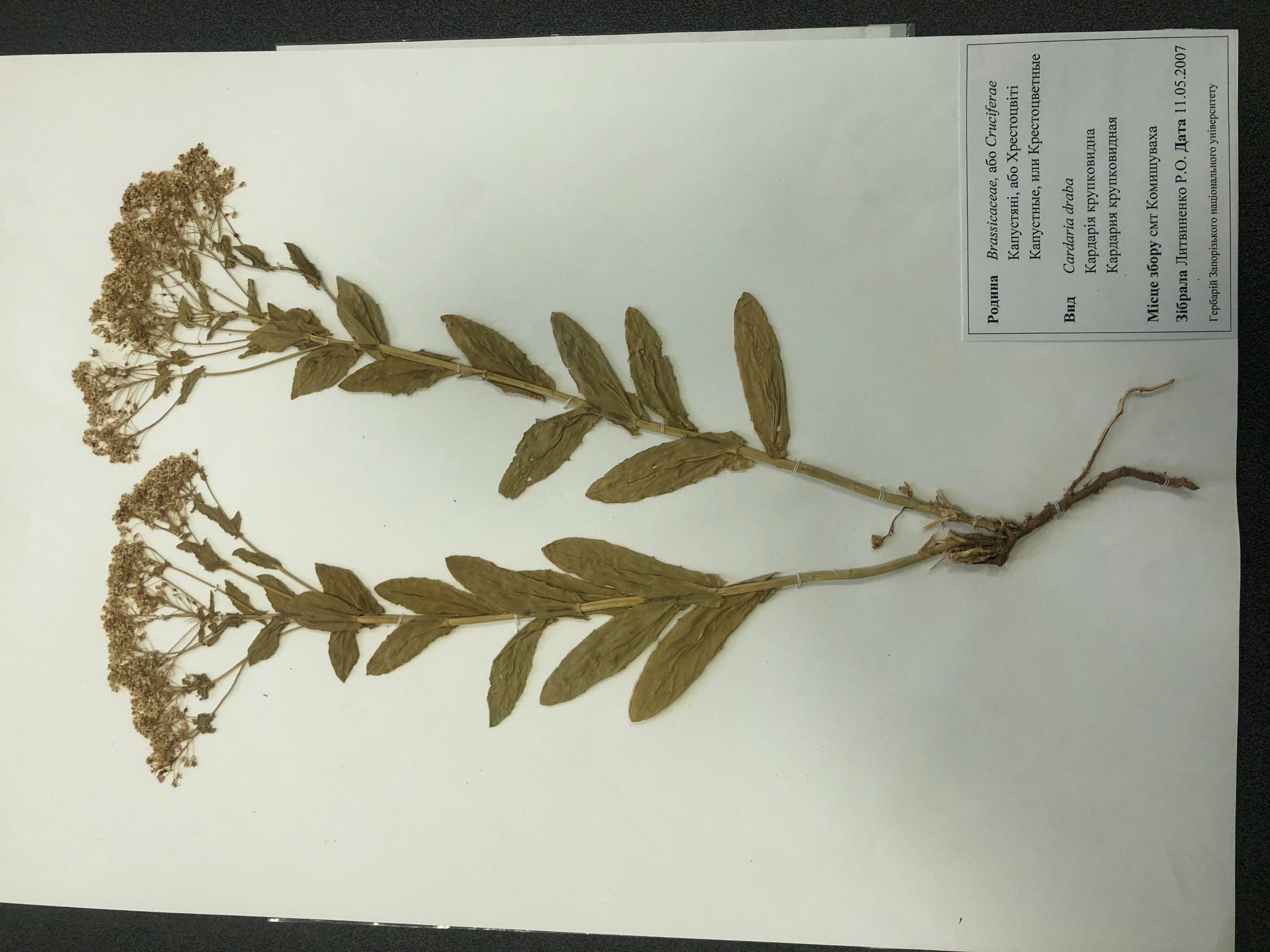 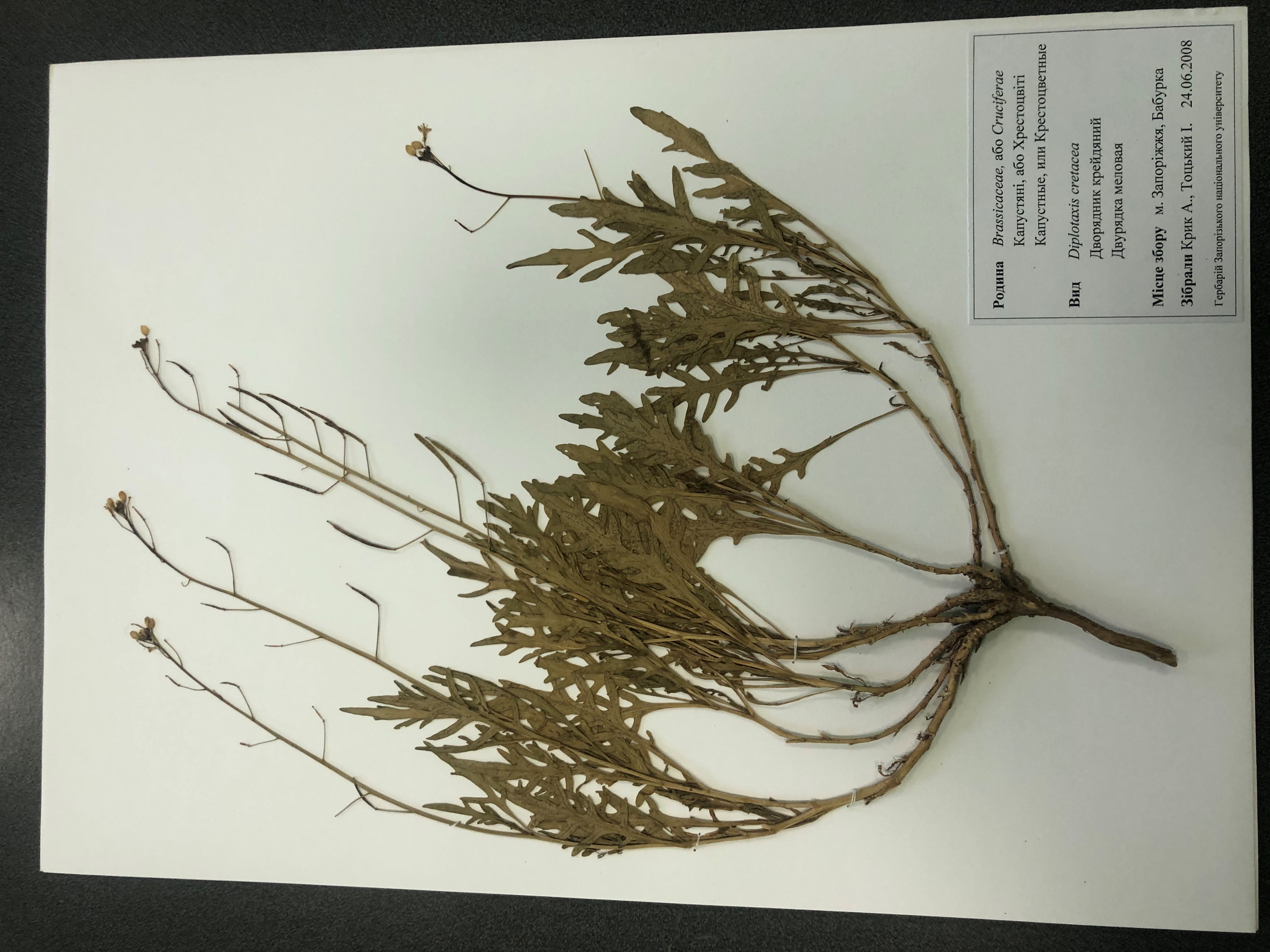 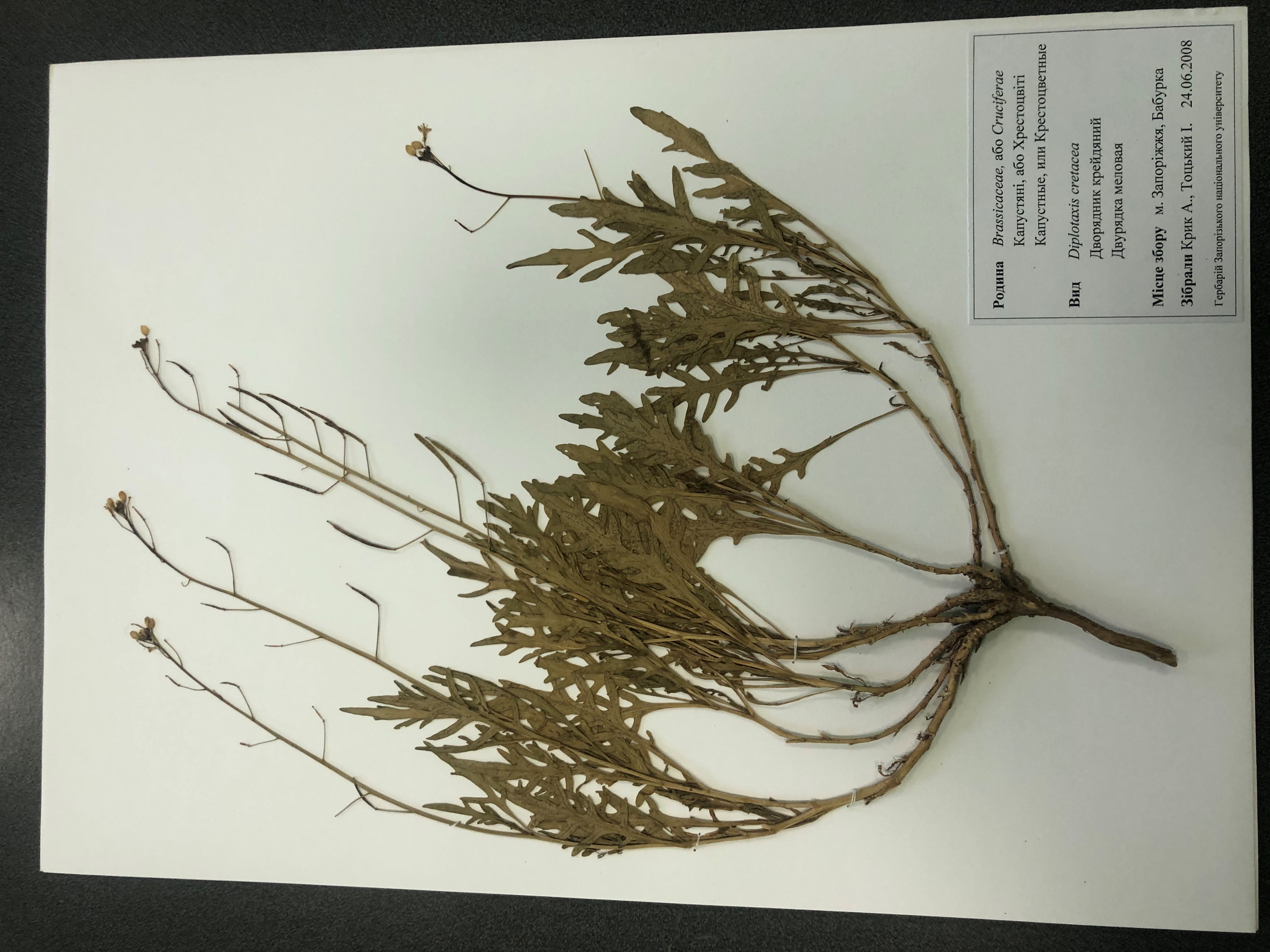